Documenting NITAG work: Best Practices
These slides were developed with inputs from the GNN, the WHO regional offices and our partner the US-CDC
Updated August 2024
unsplash.com
Learning objectives
On completion of this training, you will be able to:
Explain the importance of NITAG documentation 
Identify the different types of documentation
Assess the documentation process of your NITAG 
Develop an action plan to improve or update your NITAG documentation
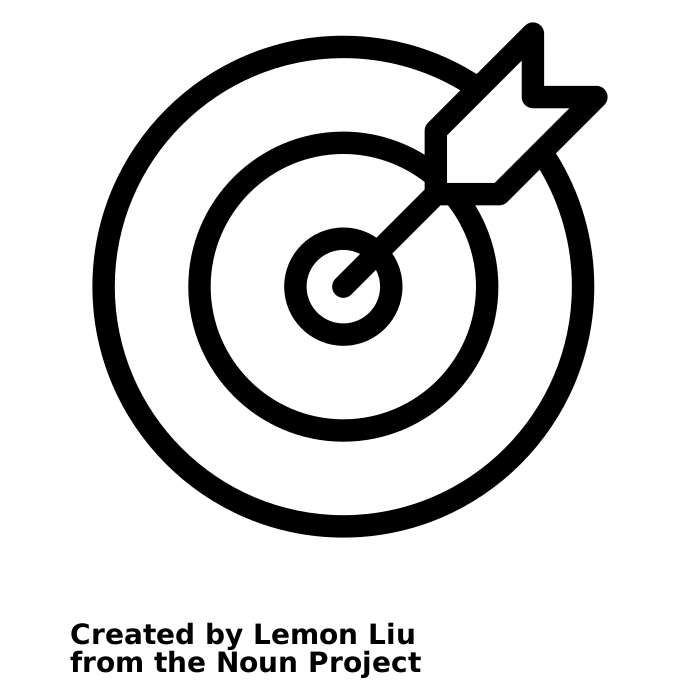 NITAG: Documentation Best Practices
1
Meeting minutes
WHO IS IT FOR?
Internal use within NITAG

	WHO DOCUMENTS IT?
The secretariat prepares the minutes of the meeting
Summary minutes must be reviewed, and endorsed by NITAGs within 60 days of the meeting
The minutes must be archived by the secretariat in a dedicated folder (or on the website) along with the agenda of the meeting, the DOI, the recommendations to the MoH, the Confidentiality Agreements, Background Documents etc. 

	PURPOSE:
Provide a tangible record of the meetings
Document the deliberation process, and the decisions taken, with rationale
Track next steps and action items
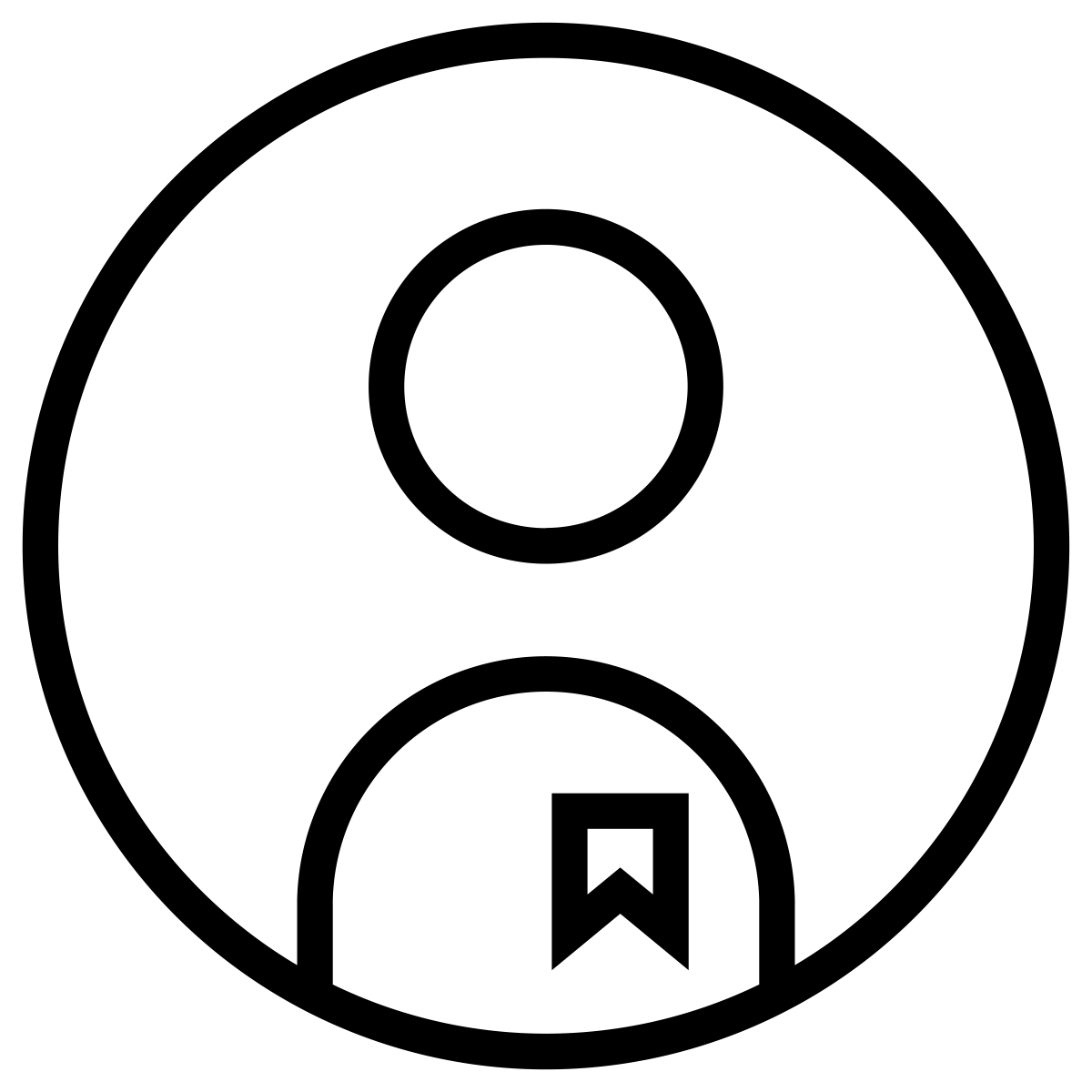 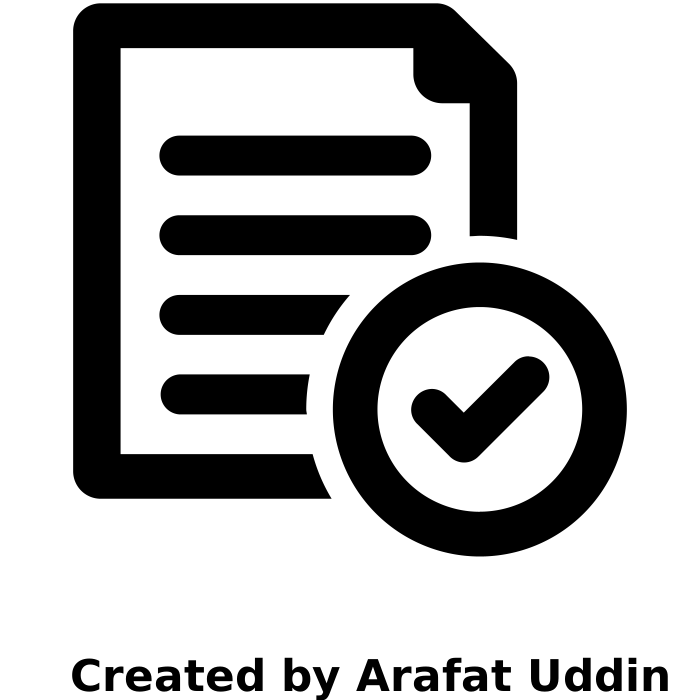 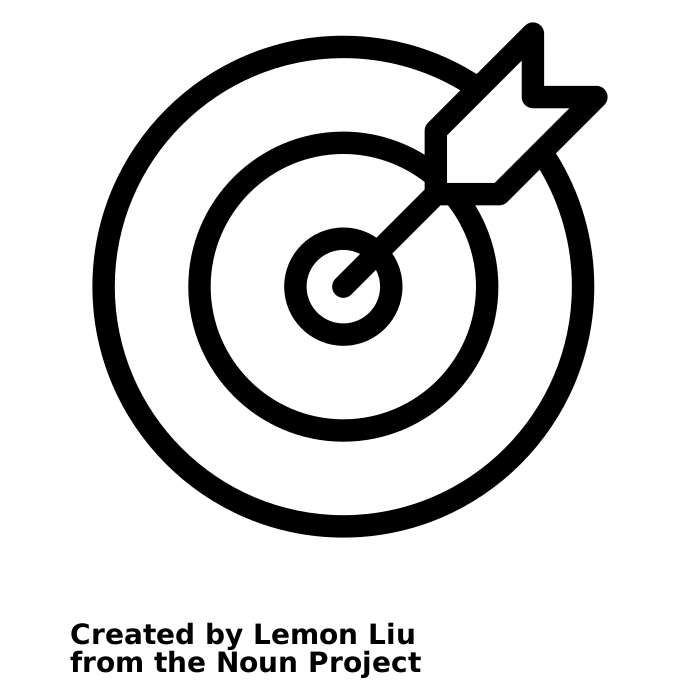 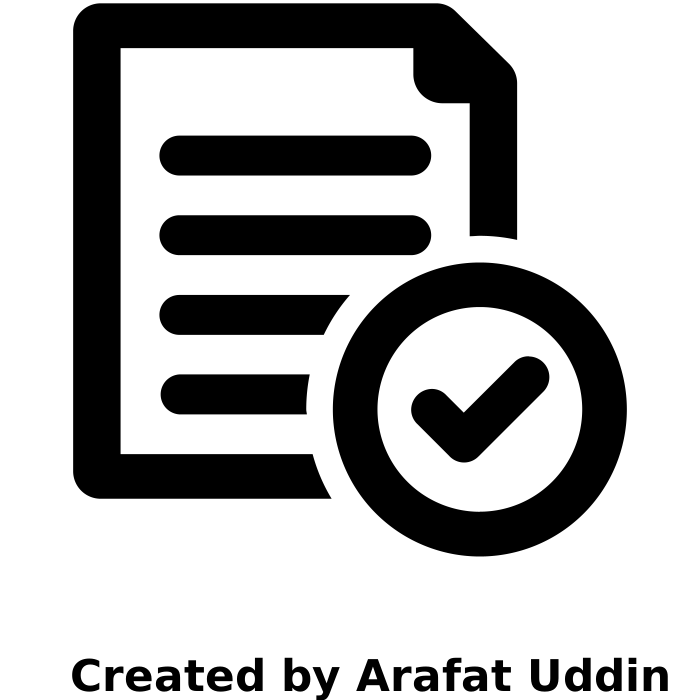 NITAG: Documentation Best Practices
2
Meeting minutes
+
BENEFITS?
Orient new NITAG members to the previous/ongoing areas of work
helps reduce the training time involved and 
ensures stronger continuity and consistency for all members to efficiently perform 
In case of any discrepancy with the MoH where a specific decision is recommended by the NITAG but information on its determination is required by the MoH – the NITAGs can then refer back to the detailed minutes
This assists in better collaboration with the MoH and
Increased transparency and trust with the public
NITAG: Documentation Best Practices
3
Checklist: What should minutes include?
✅ Date and time of the meeting
✅ Names of participants, chair, and members unable to attend, and whether quorum was met
✅ Acceptance/corrections to previous meeting minutes
✅ List of agenda items or topics
✅ Assessment of the Declaration of Interests
✅ Summary of discussion for each agenda item, not verbatim, using a standard format
✅ Actions taken or agreed to be taken
✅ Next meeting date and time
A standardized template for the minutes will ensure
all items are covered in each meeting
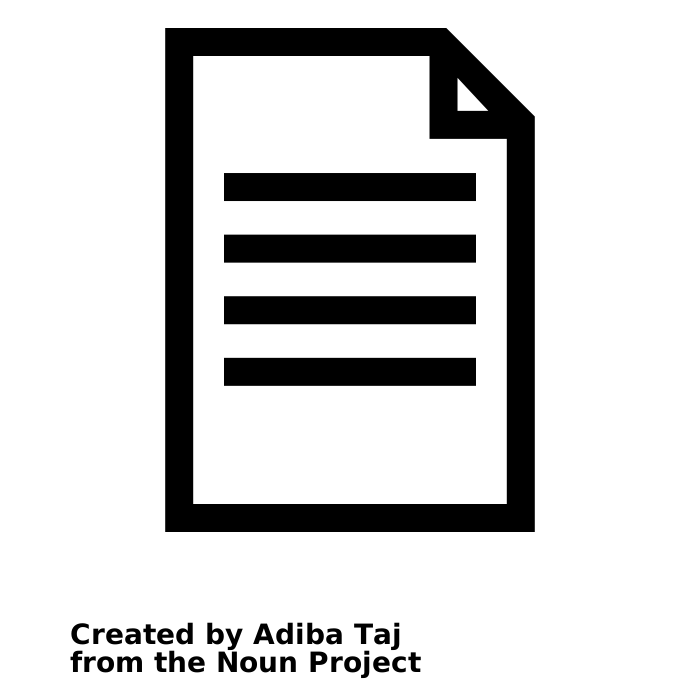 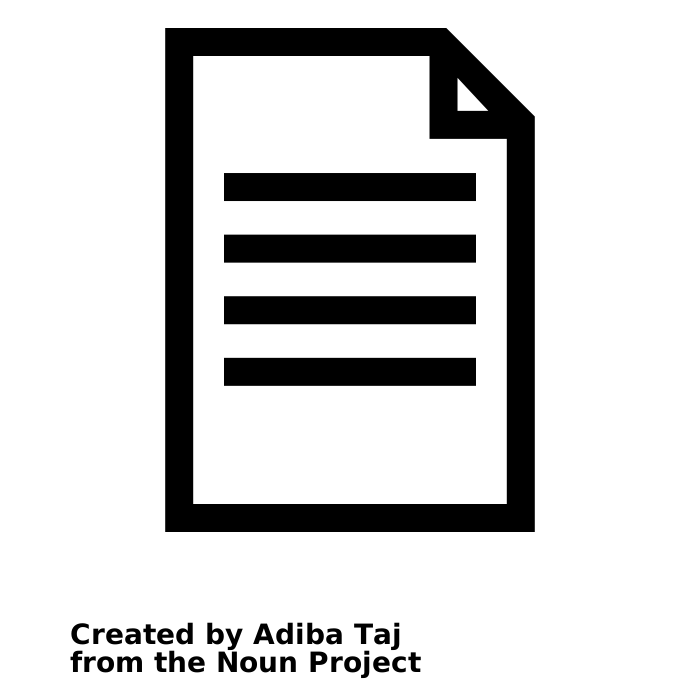 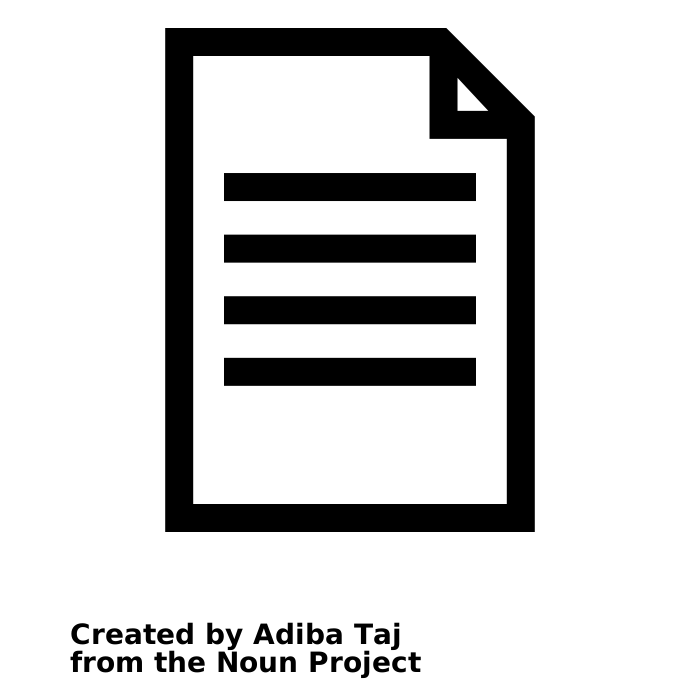 NITAG: Documentation Best Practices
4
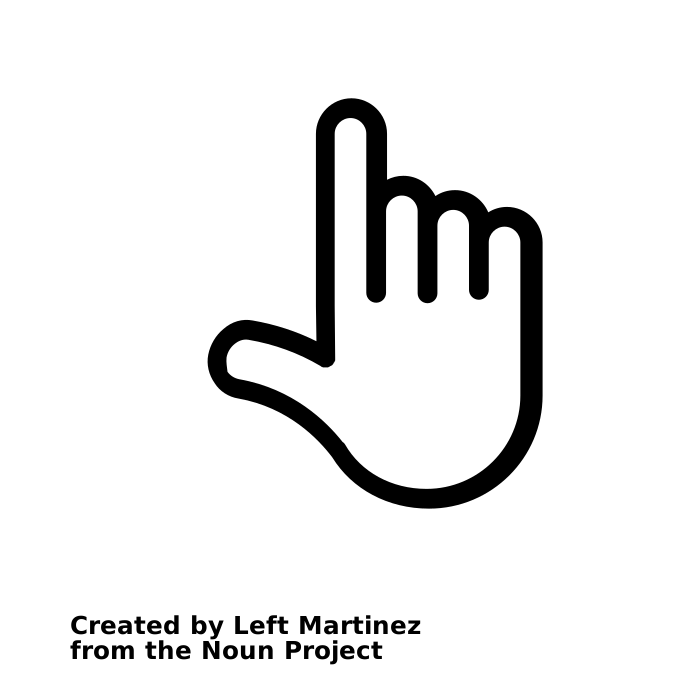 CTV, France
Example of minutes
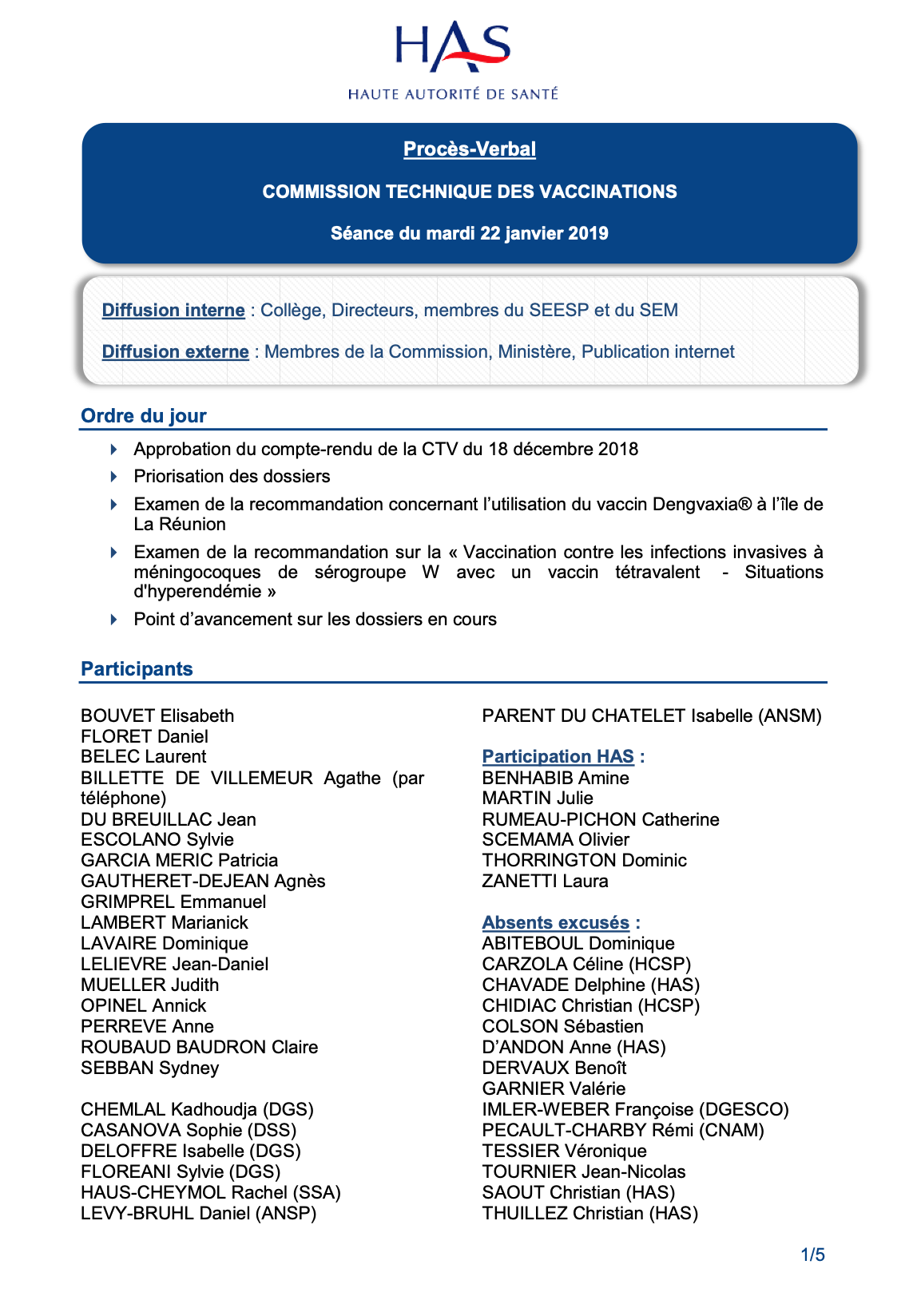 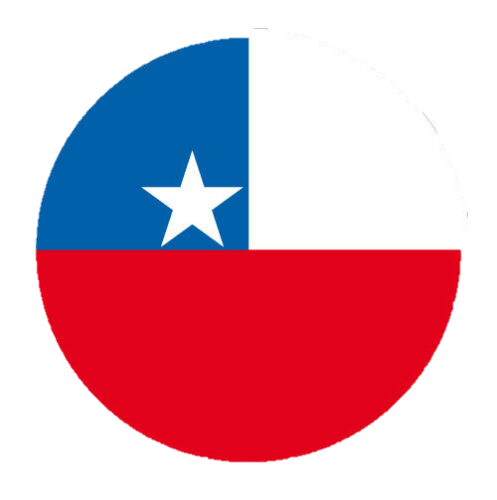 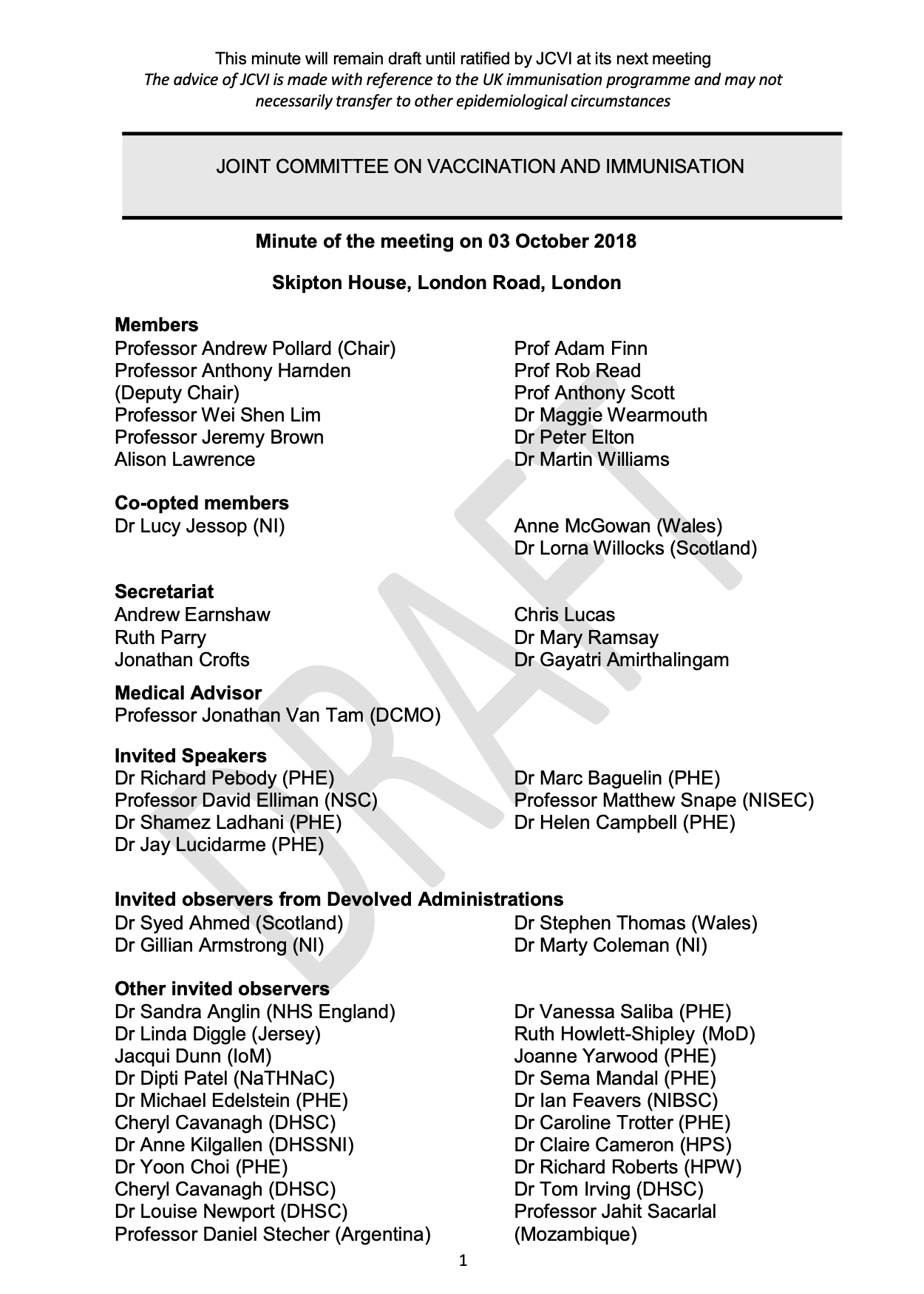 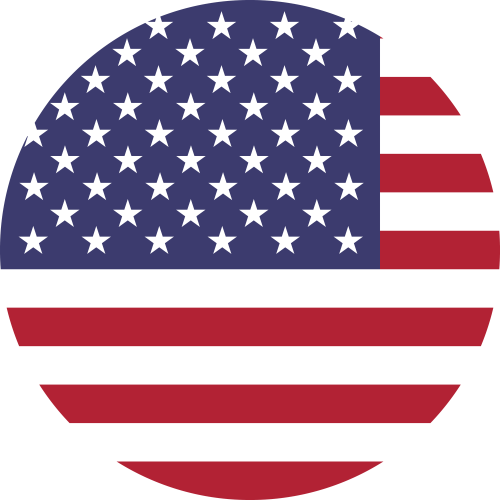 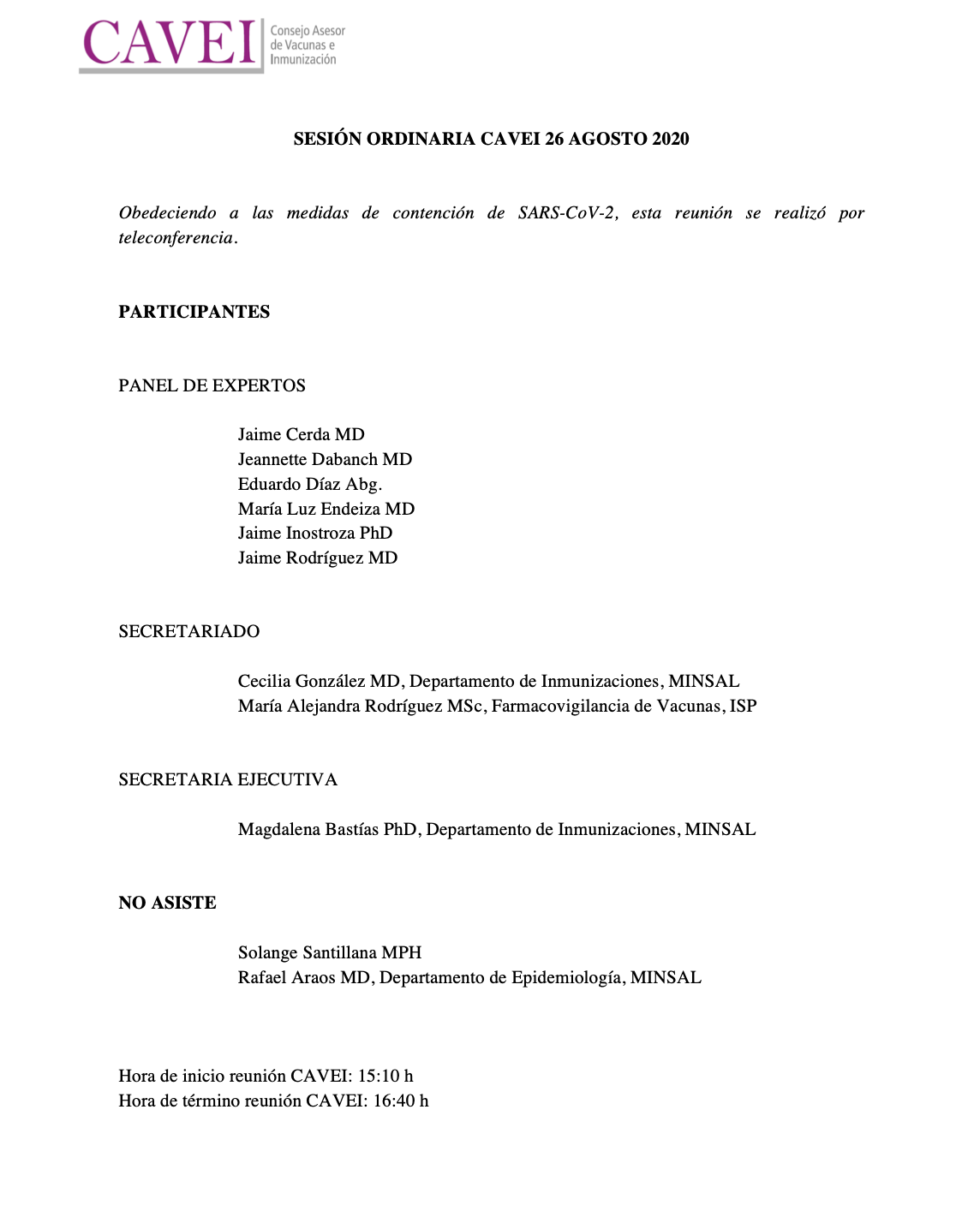 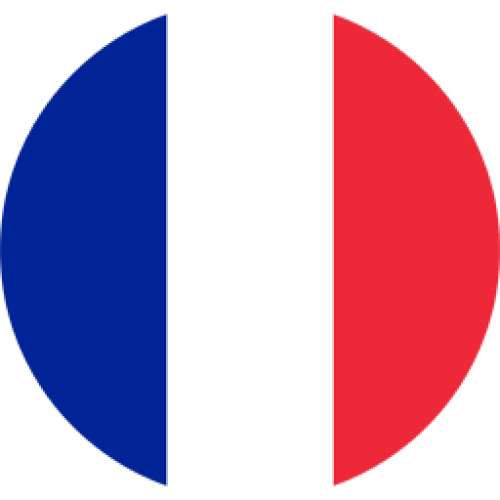 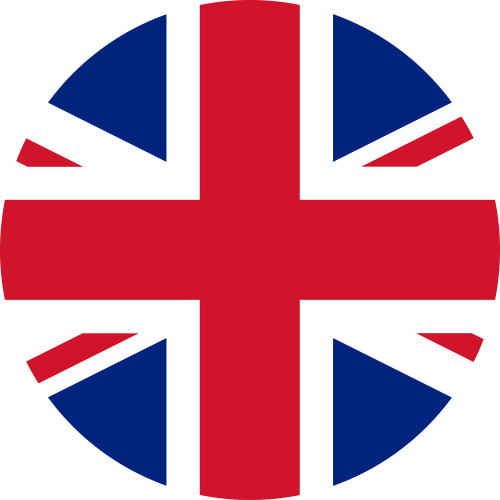 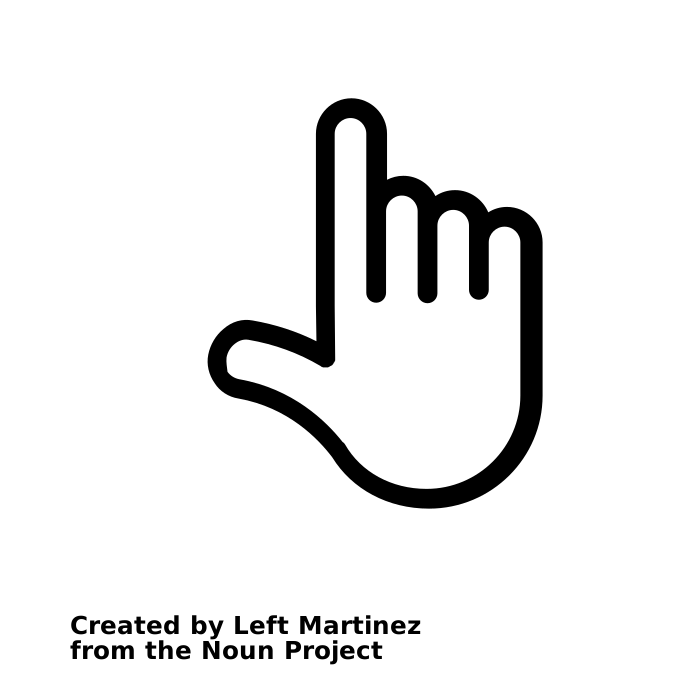 JCVI, UK
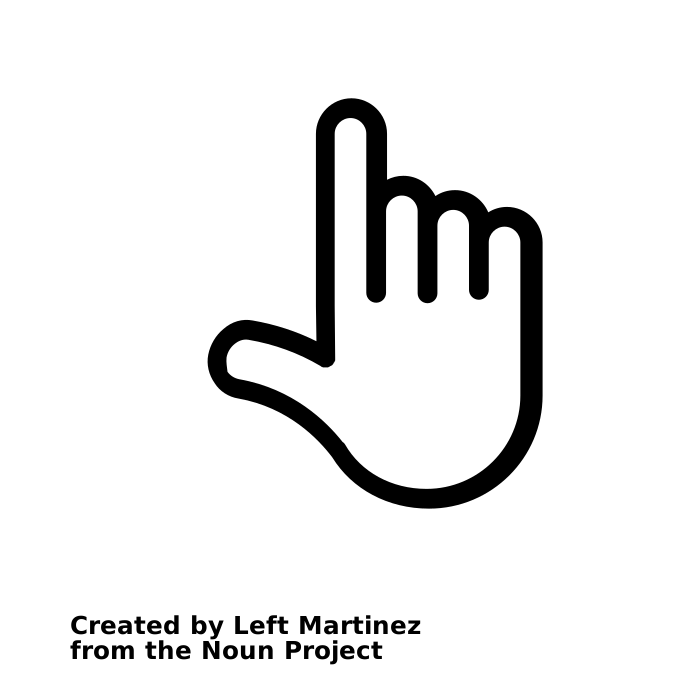 CAVEI, Chile
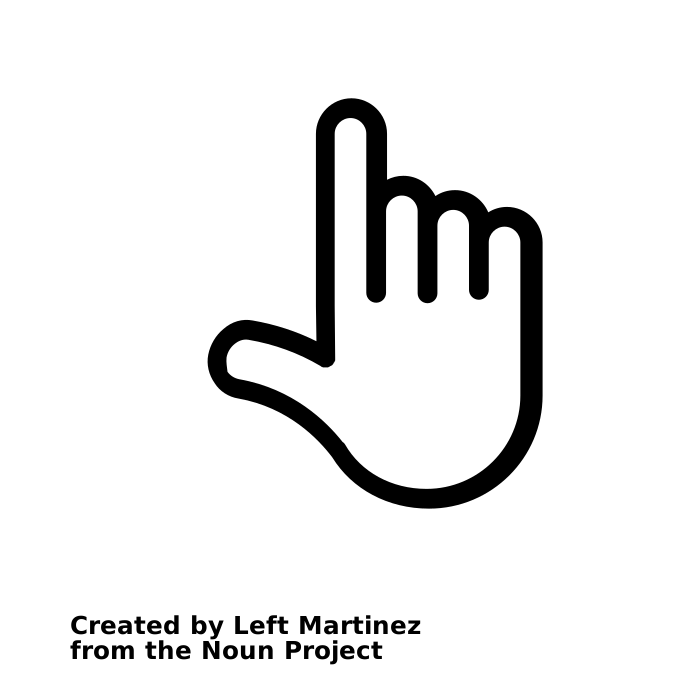 ACIP, USA
NITAG: Documentation Best Practices
5
Report of Recommendations to MoH
WHO IS IT FOR?
MoH decision-makers

	WHO DOCUMENTS IT?
The secretariat drafts the recommendations based on NITAGs decisions and sends it to the MoH
The MoH receives the recommendations and can decide whether to accept/implement them
The recommendations must be archived by the secretariat in a dedicated folder or on the website along with the rest of the important NITAG meeting documents
The recommendation sent to the MoH should ideally not exceed 2-4 pages but a more detailed report on how the decisions were formulated can be drafted and published on the website 

	PURPOSE:
Provide a summary of the evidence supporting the recommendation, rationale for decision
Support decision-making
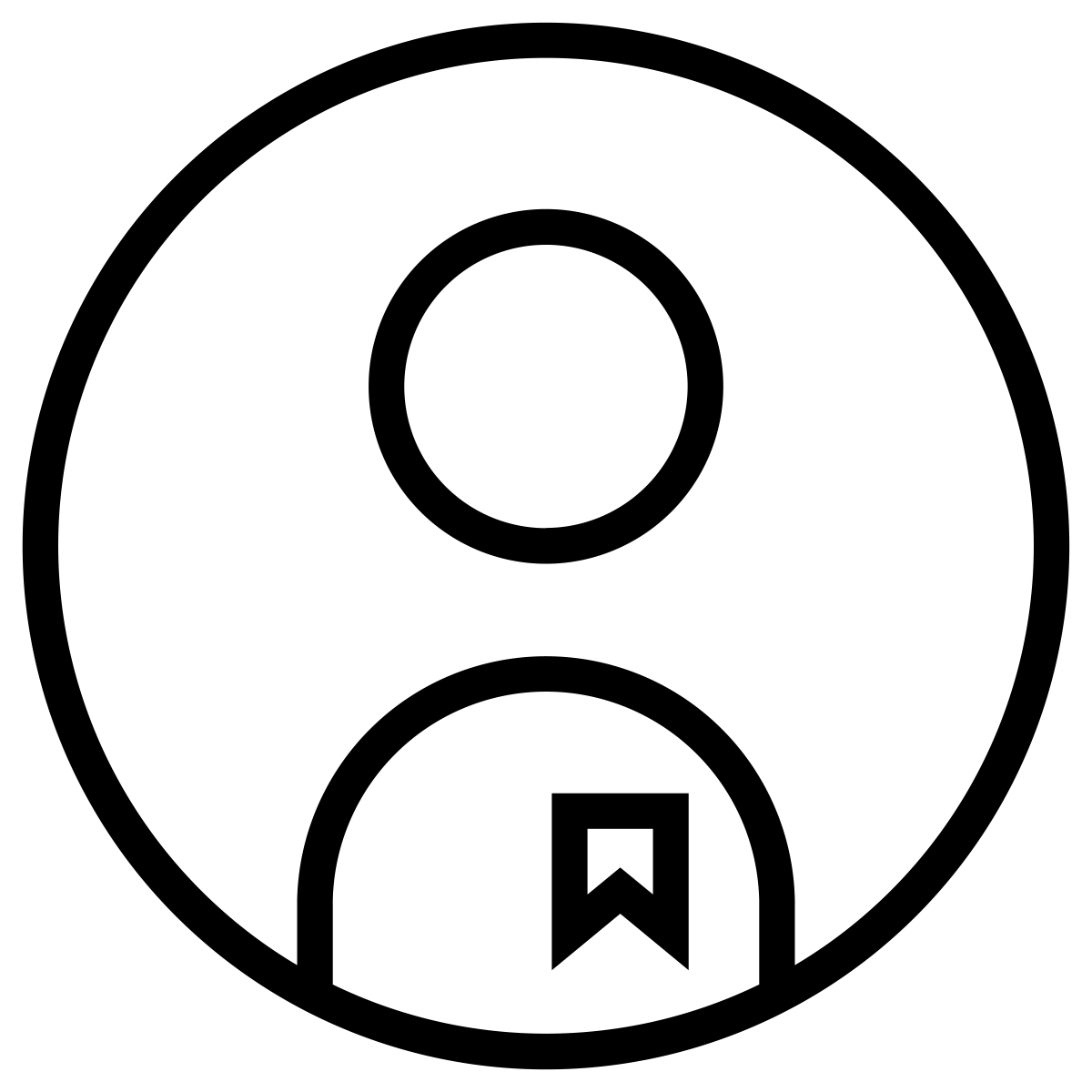 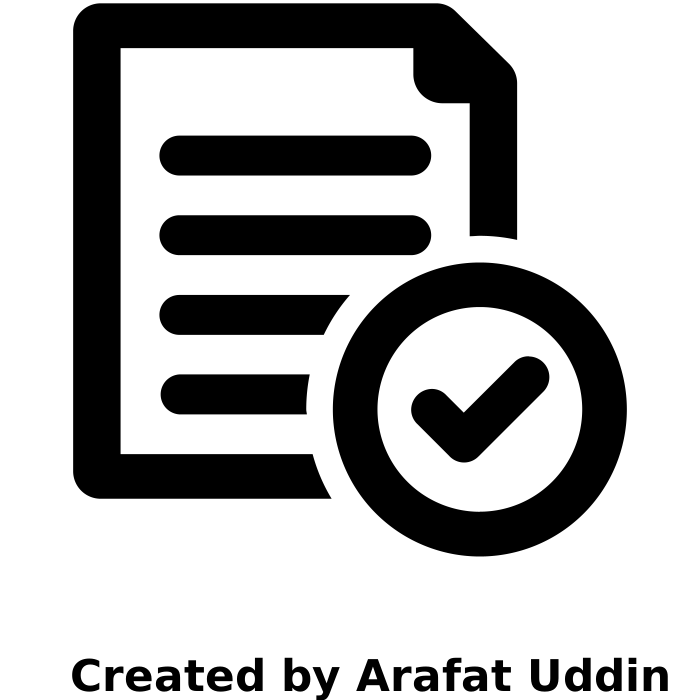 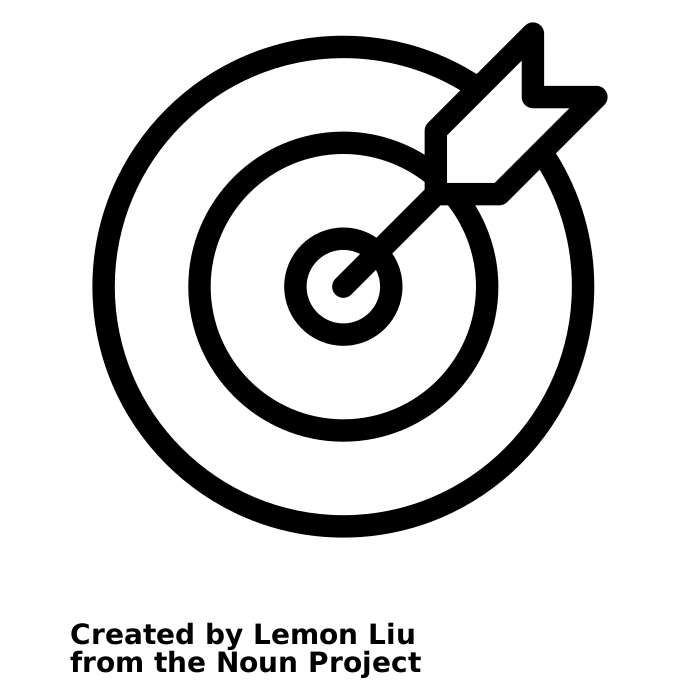 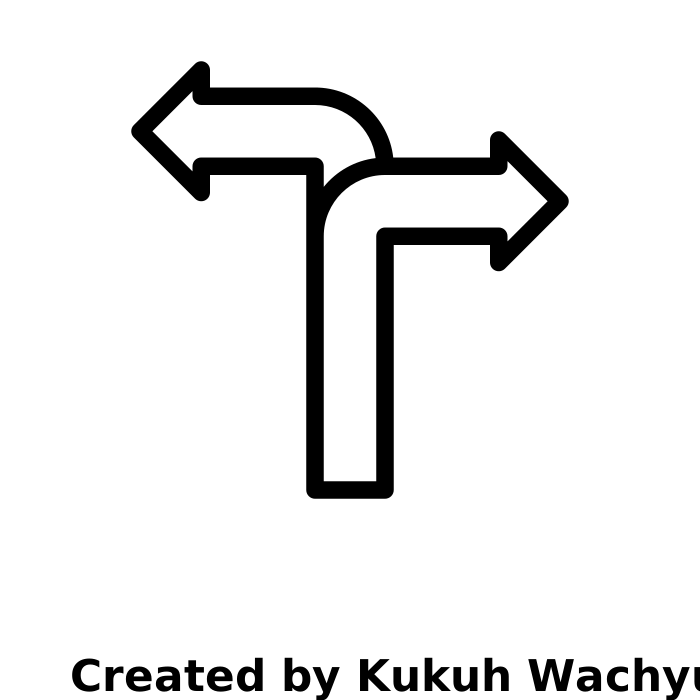 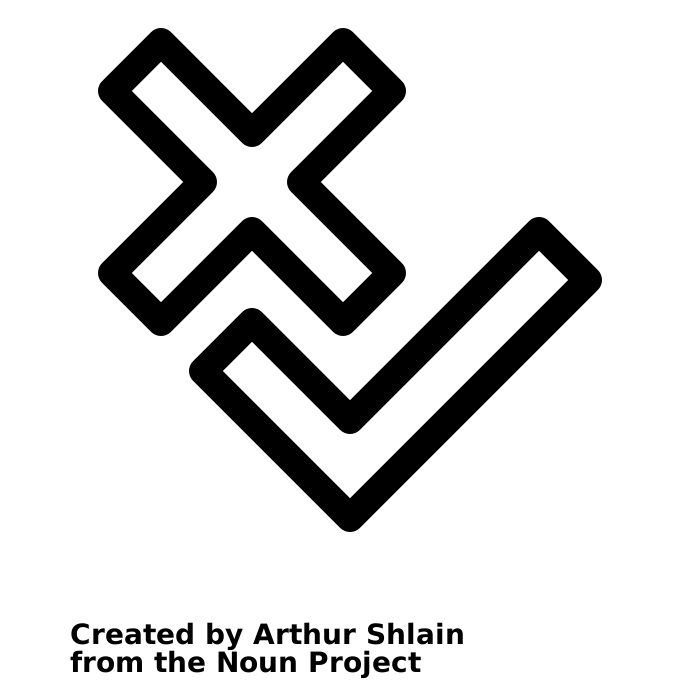 NITAG: Documentation Best Practices
6
Report of Recommendations to MoH
FORMAT
Consistent, clear, logical flow, short (ideally less than 2-4 pages)
Standard format 
Specify the MoH focal point and procedures of communications in the NITAG Charter or other documentation.

	CONTEXT OF THE QUESTION
What is the question?
Who added the topic to the NITAG agenda? 
→ Was it in the annual work plan, or suggested by the Ministry of Health or a NITAG member? 
Why was the topic added to the agenda?
→ Opportunity of introduction of a new vaccine, ongoing epidemic, new data on vaccine efficacy or disease burden?
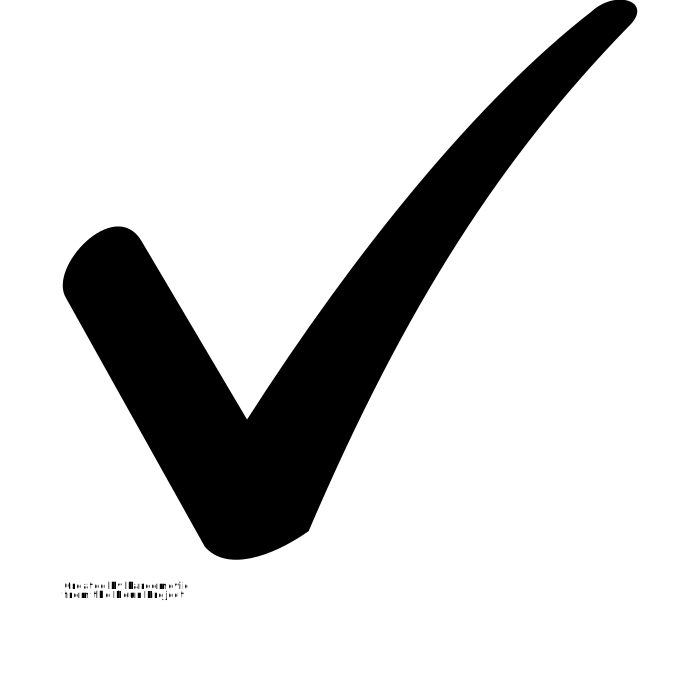 ?
NITAG: Documentation Best Practices
7
Content of Recommendations to MoH
General information on the subject:
1
Brief description of the problem identified
2
Describe the evidence search process
Findings on the disease, health systems and context issues, systematic reviews or literature reviews which were taken into account in the recommendation framework
3
4
The implementation considerations
Discussion of the evidence
5
6
Proposed recommendation clearly formulated
NITAG: Documentation Best Practices
8
[Speaker Notes: Evidence search process: to be transparent and accessible to policymakers and stakeholders (mostly unfamiliar with research language)]
WHO standardized wording by scenario
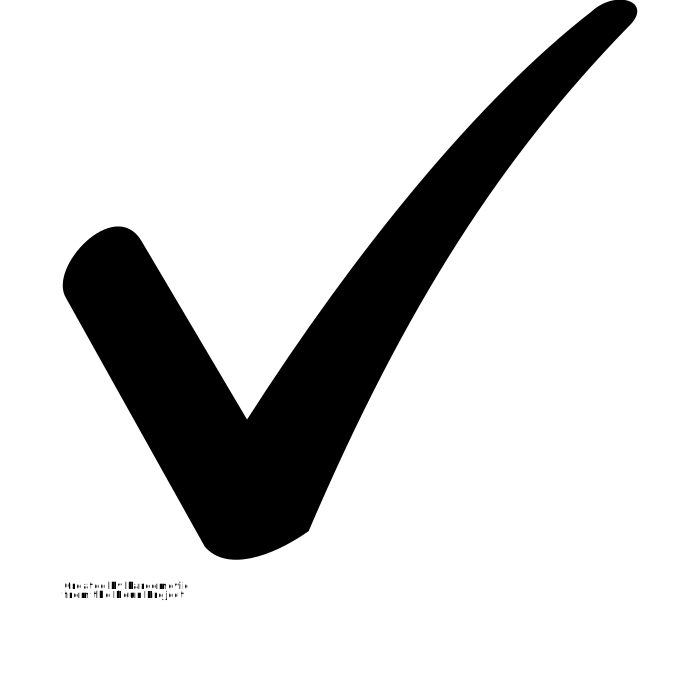 Weak recommendation
Strong recommendation
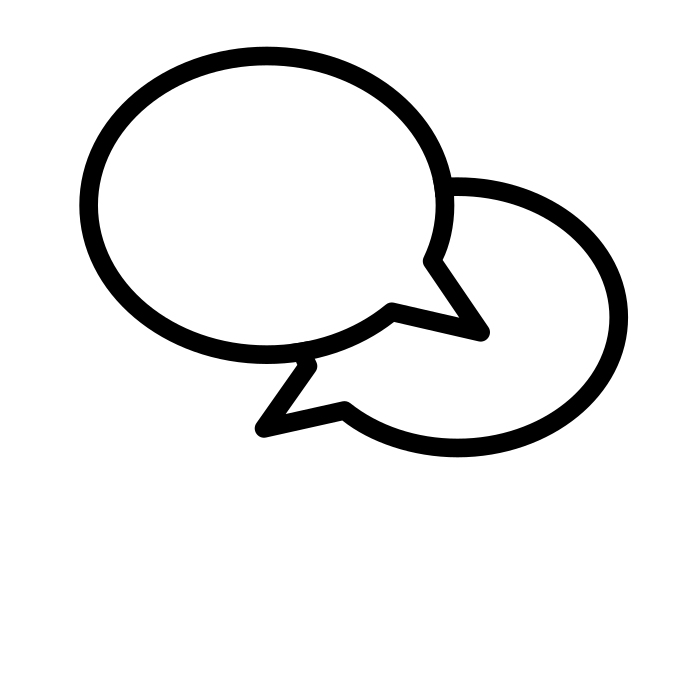 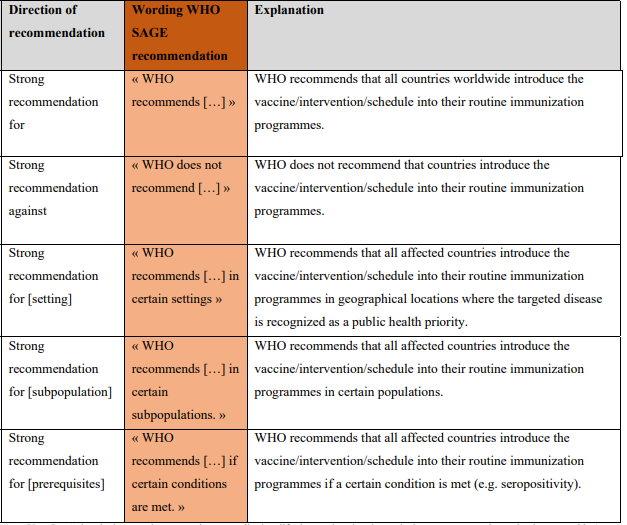 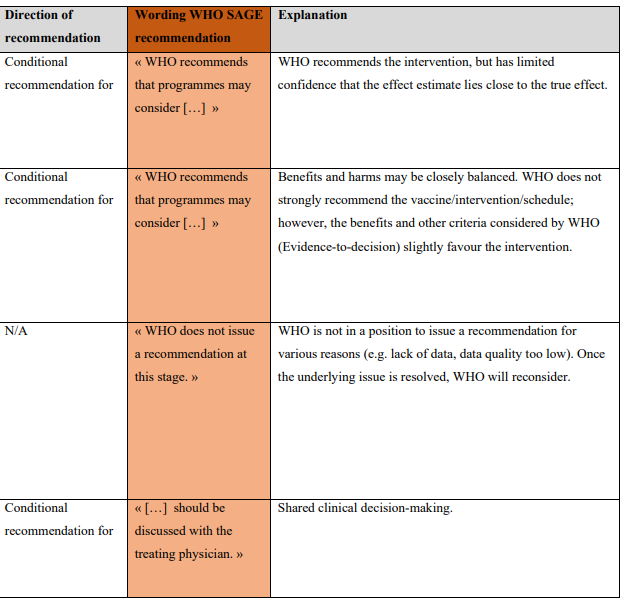 NITAG: Documentation Best Practices
9
[Speaker Notes: https://iris.who.int/bitstream/handle/10665/376622/9789240090729-eng.pdf?sequence=1]
Checklist: Suggested sections for the MoH report
✅ Policy question 
✅ Disease burden
✅ Vaccine efficacy and risks
✅ Economics
✅ Programmatic considerations
✅ Values
✅ Recommendation specifying vaccine, age groups, number of doses and schedule, if relevant
NITAG: Documentation Best Practices
10
Example
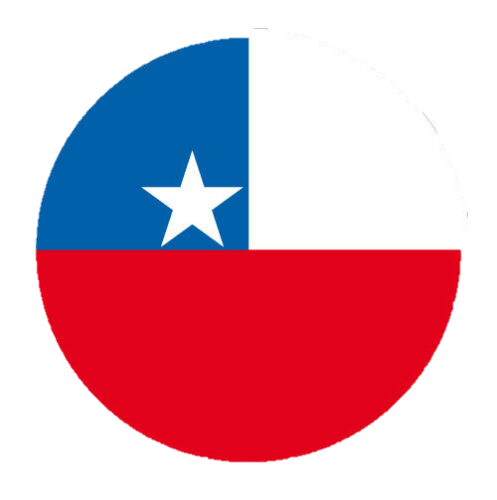 Examples of more detailed report of recommendations that can be published:
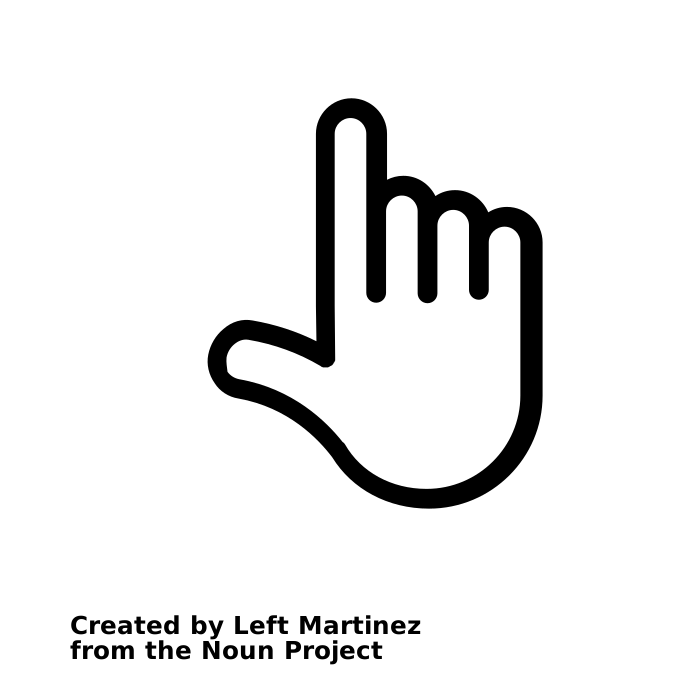 Chile
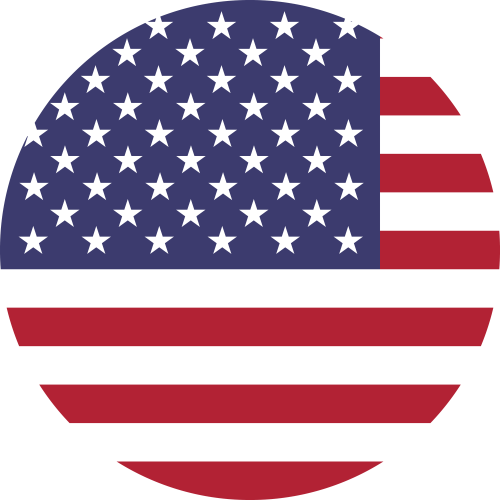 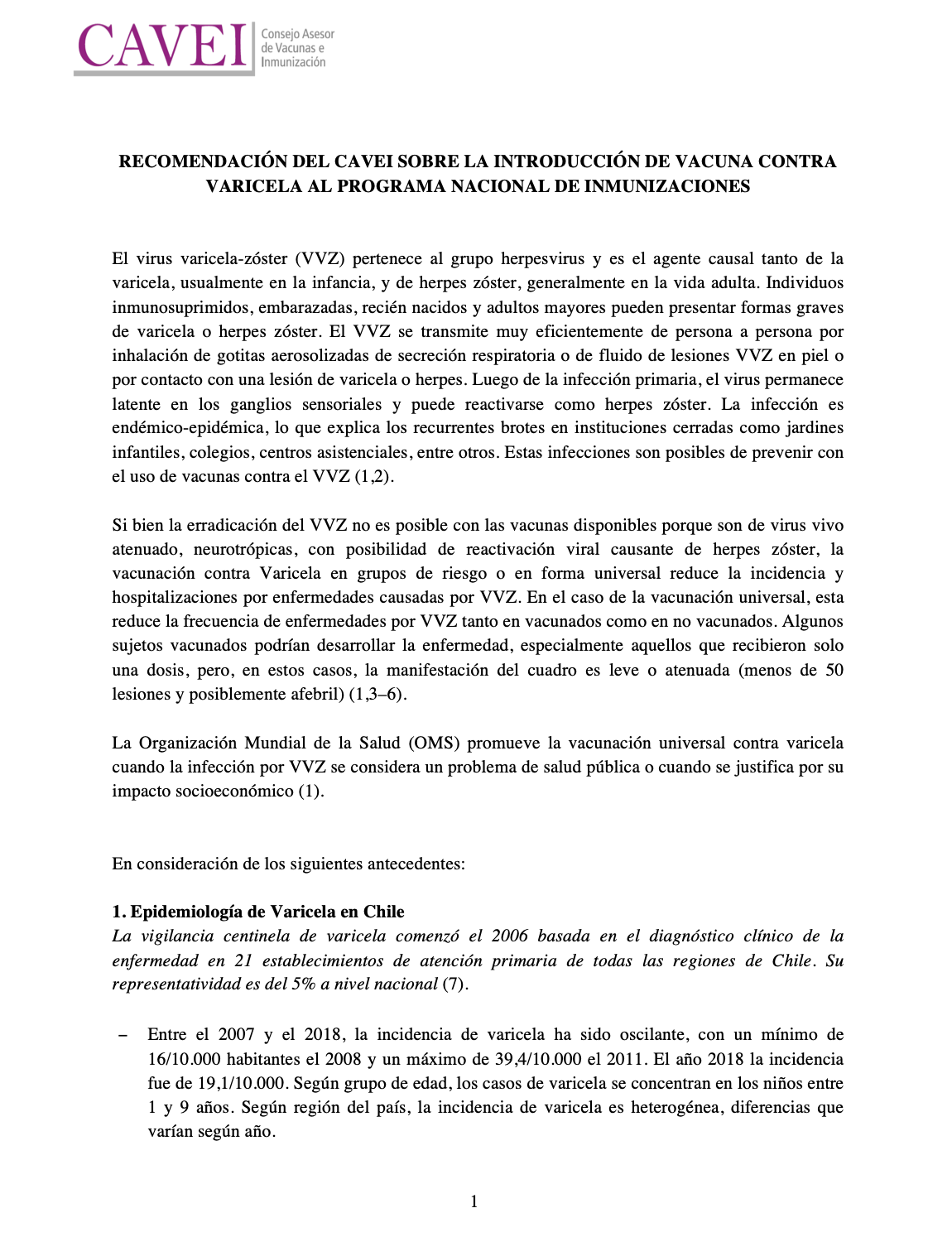 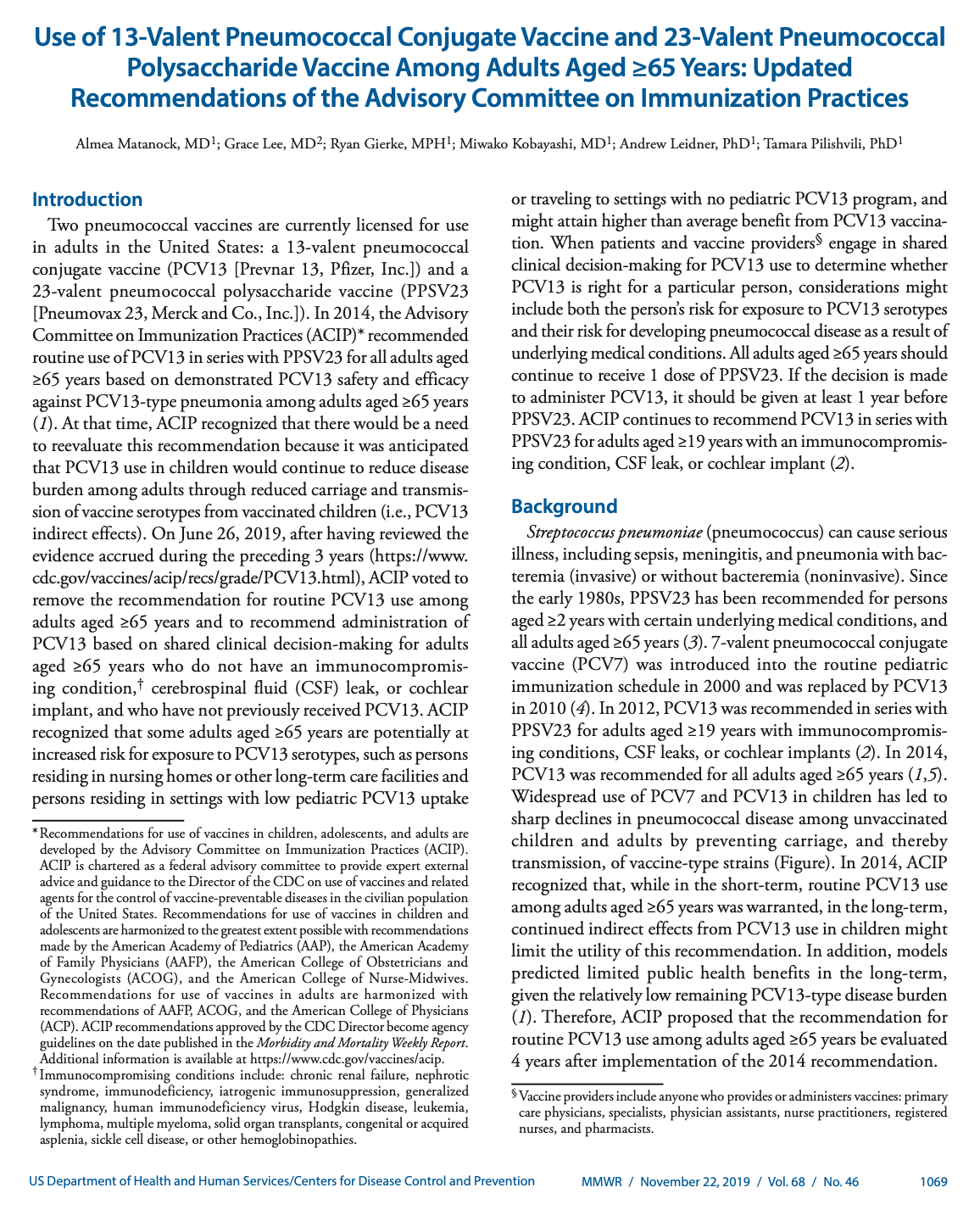 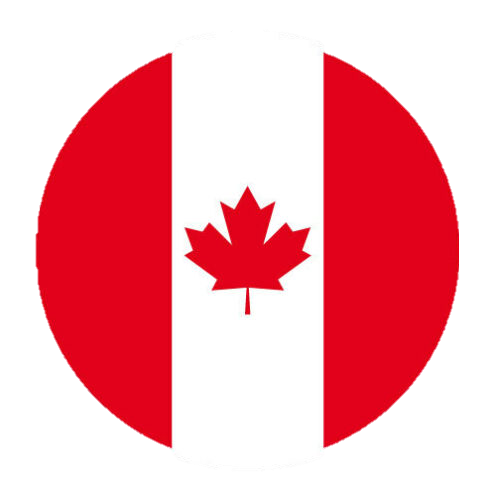 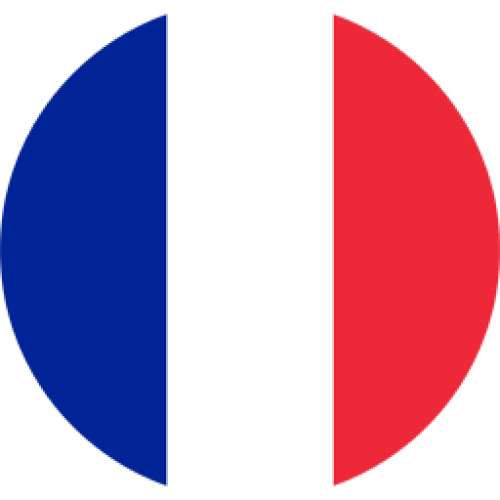 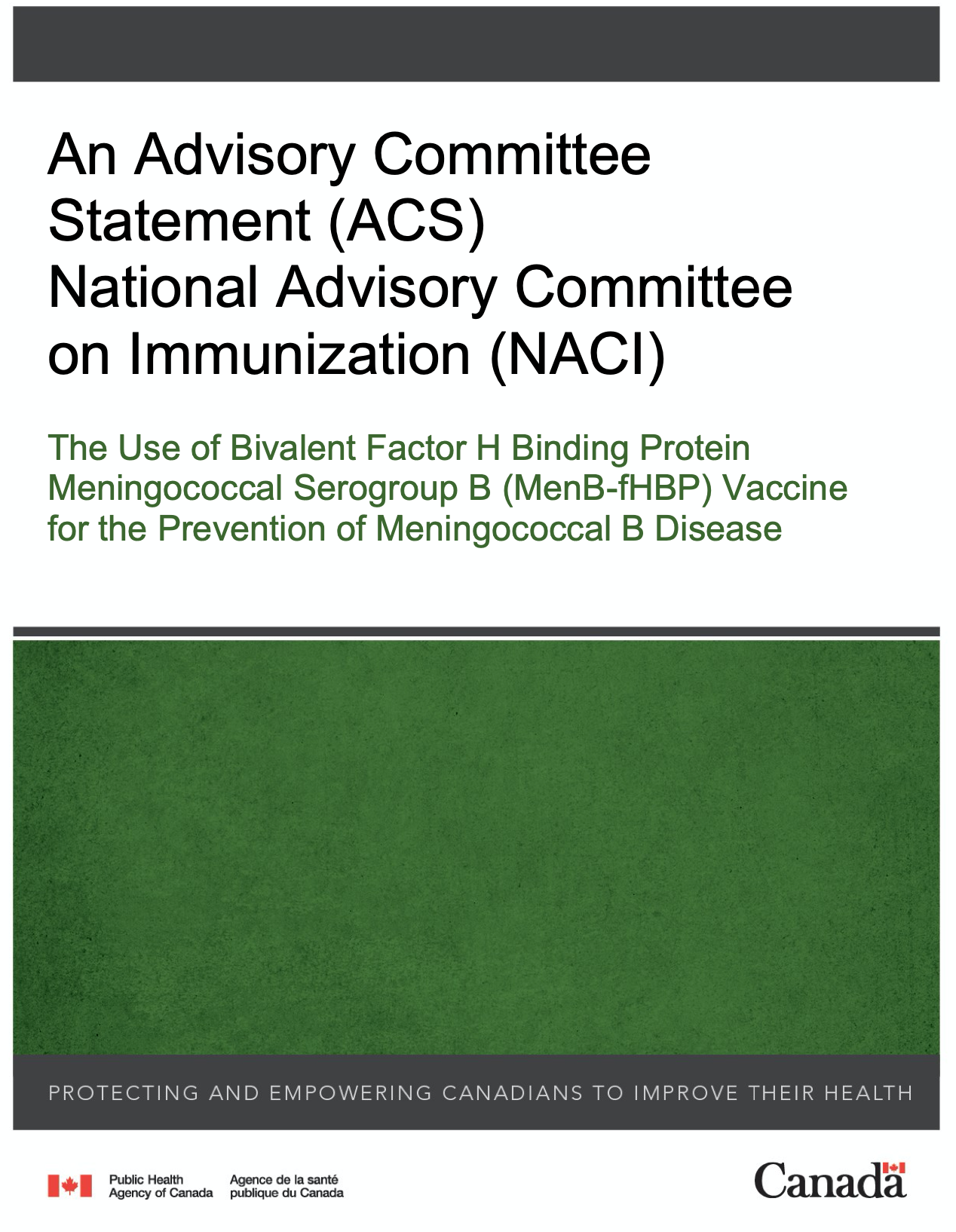 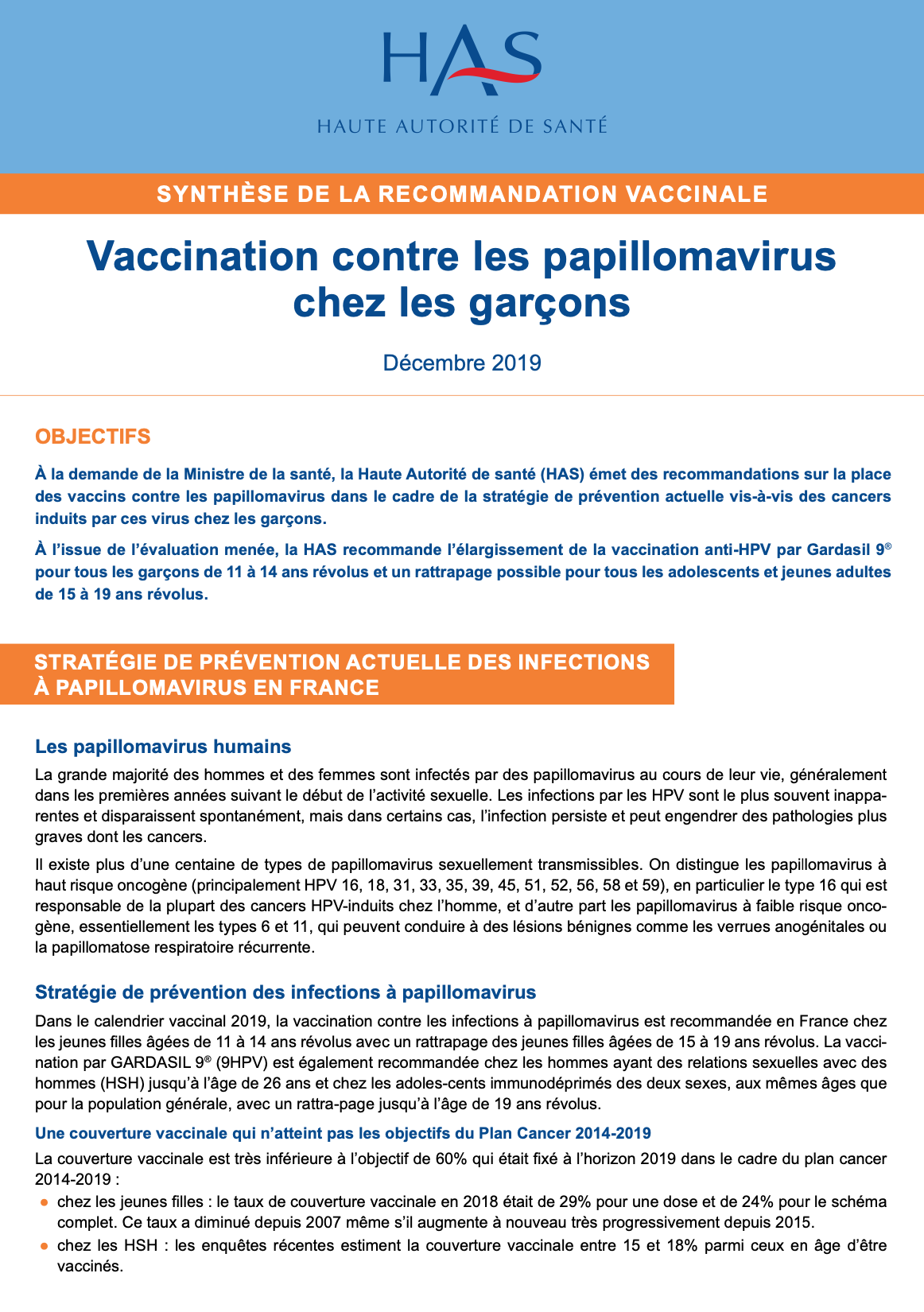 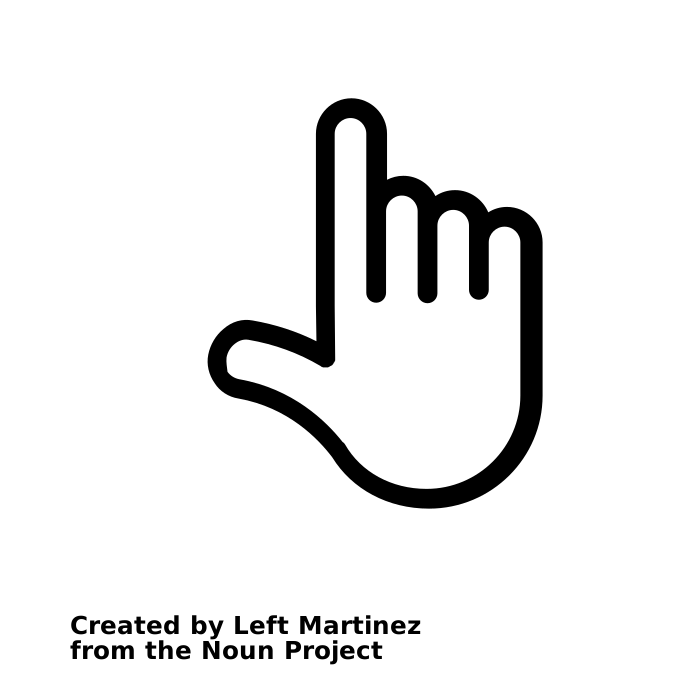 USA
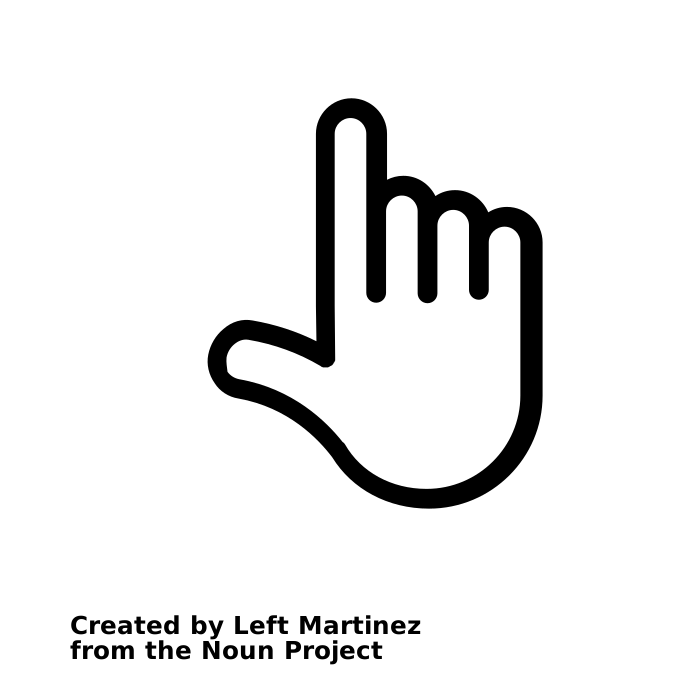 Canada
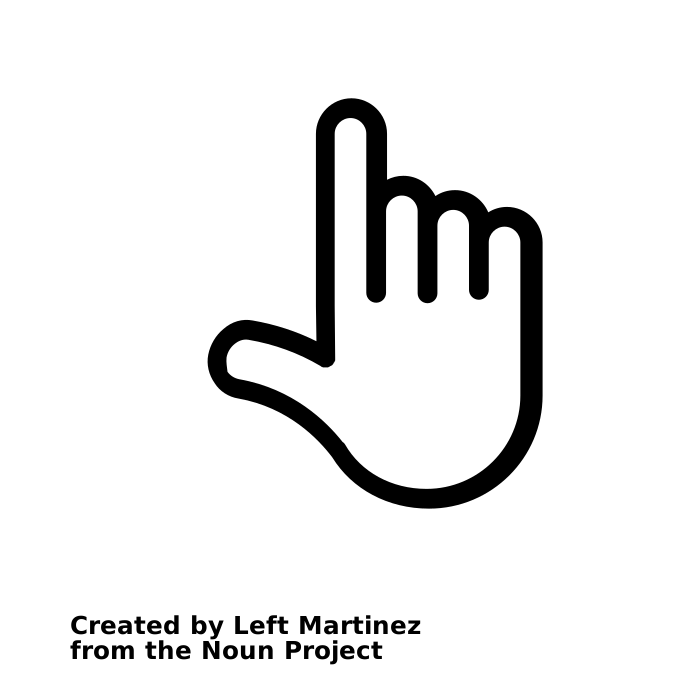 France
NITAG: Documentation Best Practices
11
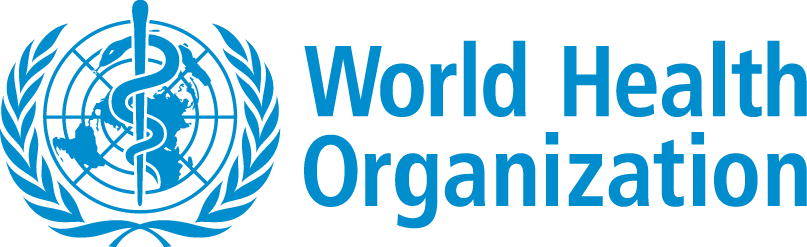 Check-in Activity
MoH has requested a recommendation on whether to introduce Rotavirus vaccine (RVV) in the routine schedule. 

After the presentation of proposed recommendations by the WG, the NITAG voted and accepted one recommendation. The person who usually summarizes and writes the meeting minutes was not present. Another member (Mr. X) completed this task. The final 18-page minutes produced by Mr. X included detailed suggestions that the policy makers might consider and highlighted a few aspects that the MoH must avoid during the implementation process.

Mr. X then sent off the document to the MoH. Two weeks later he learned that the document had been inadvertently sent to the wrong official.
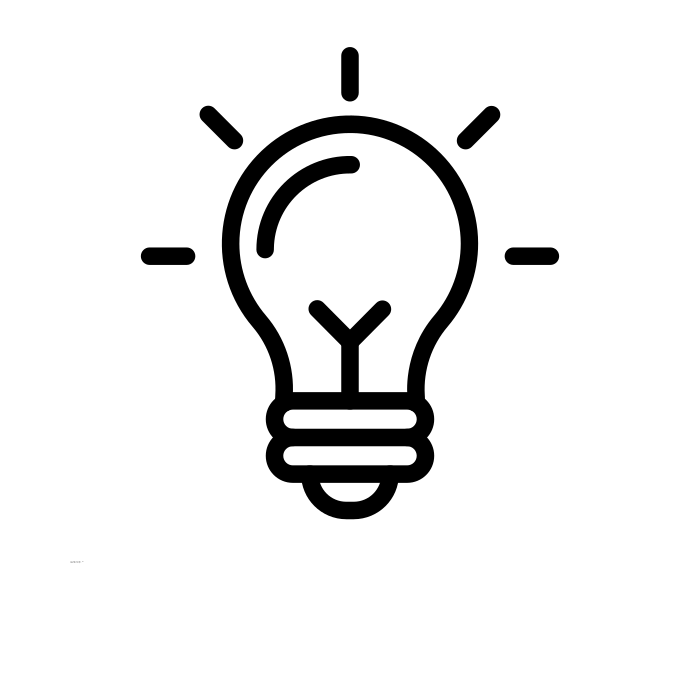 What do you think can be done to prevent such a situation from happening again?
What are the main problems in this scenario?
NITAG: Documentation Best Practices
12
[Speaker Notes: Notes for discussion:
Part 1:
Length of the document – 18 pages contains too much detail for decision-making level at the MoH. The document should briefly and clearly lay out the recommendations and justification. 
Content of the document – wordings (focus on ‘Do’s’ and not ‘Don’t’ / use strongly worded recommendation – not ‘suggestions’’. Avoid the phrasing of ’might’)
Lack of clear focal points and procedures to communicate recommendations to the MoH

Part 2:
1) Develop a standard format for communicating recommendations to the MoH. 
2) Specify the MoH focal point and procedures of communications in the NITAG Charter or other documentation.
3) All NITAG members must review the meeting minutes and approve it]
Websites: Dissemination to the general public
WHO IS IT FOR?
General public

	WHO SHOULD OVERSEE THE DOCUMENTATION FOR THE WEBSITE
The secretariat must oversee and approve the documents to be uploaded on the website

	WHERE SHOULD THE WEBSITE BE HOSTED?
It should be hosted as a subsection under the website of the Secretariat

	PURPOSE AND BENEFITS
Advocacy and recognition for your NITAG
Helps enhance credibility, transparency and trust 
Helps attract and recruit experts
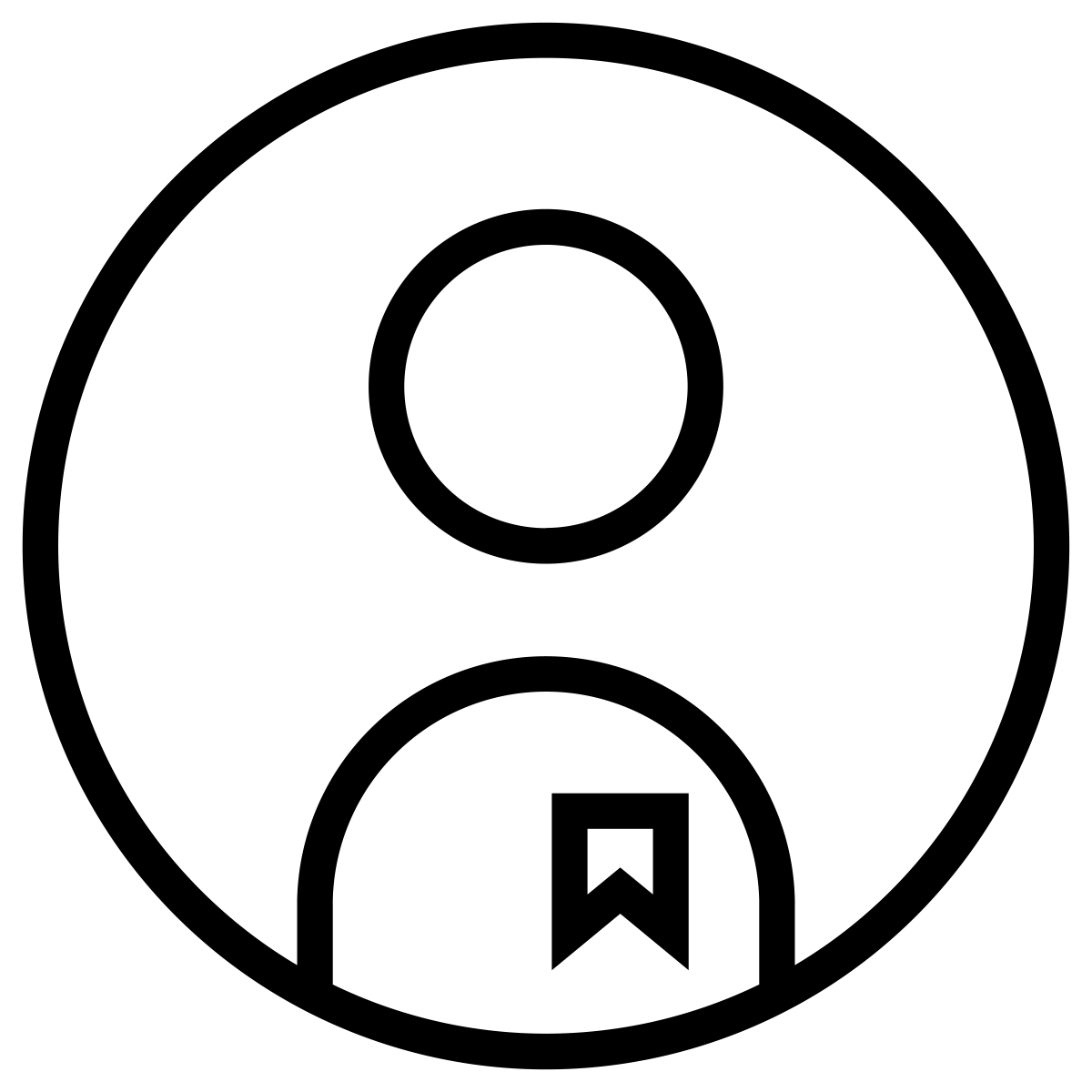 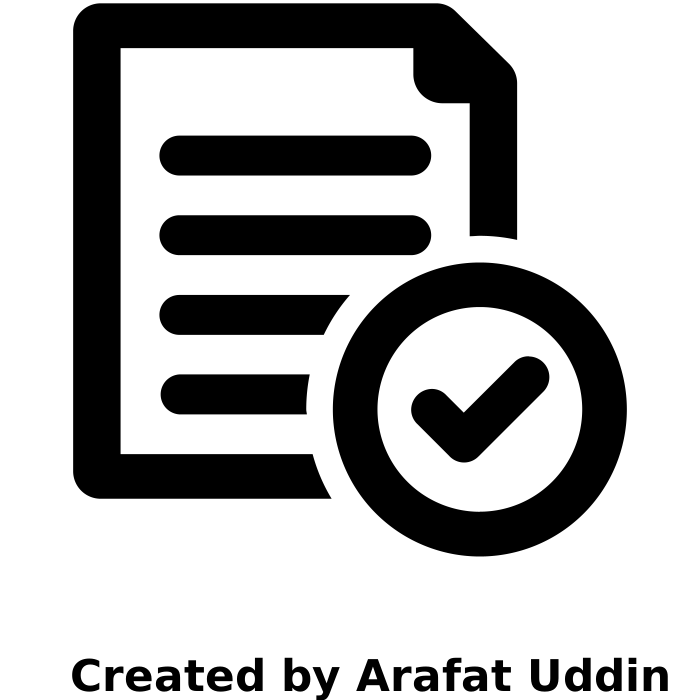 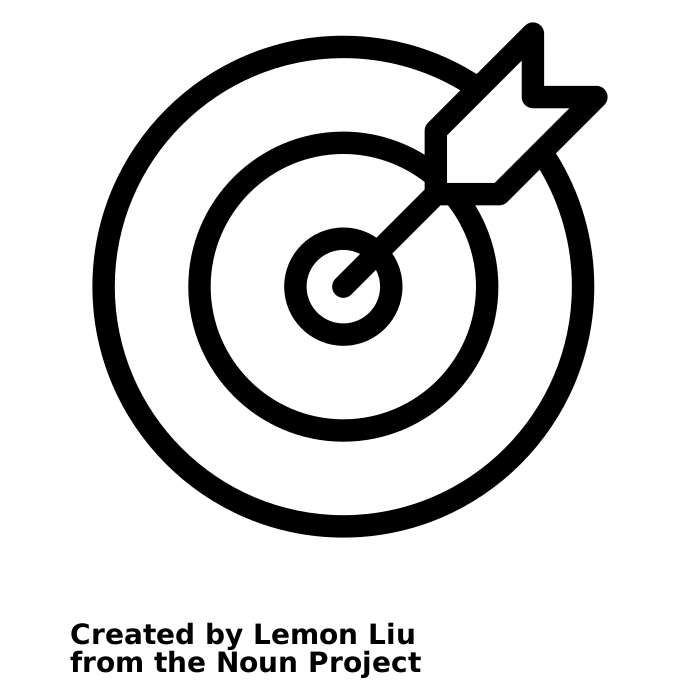 +
NITAG: Documentation Best Practices
13
Checklist: Potential items to include on the NITAG websites
✅ A short bio with the NITAG’s terms of reference
✅ List of the NITAG members and their background (helps show diversity in expertise)
✅ Declaration of interests (helps increase transparency)
✅ Current working groups
✅ Yearly workplan
✅ Meeting agenda and minutes if possible 
✅ The NITAG’s recommendation reports (helps increase transparency)
NITAG: Documentation Best Practices
14
State the NITAG’s mission
Good introduction for the layperson
Ensure the user is on the right platform
Clarify roles and responsibility
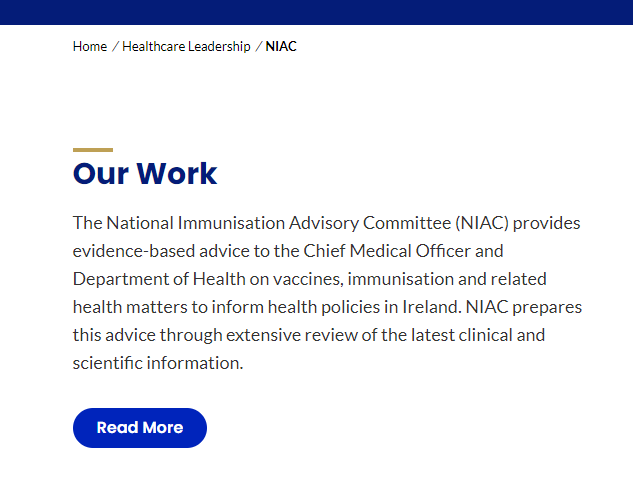 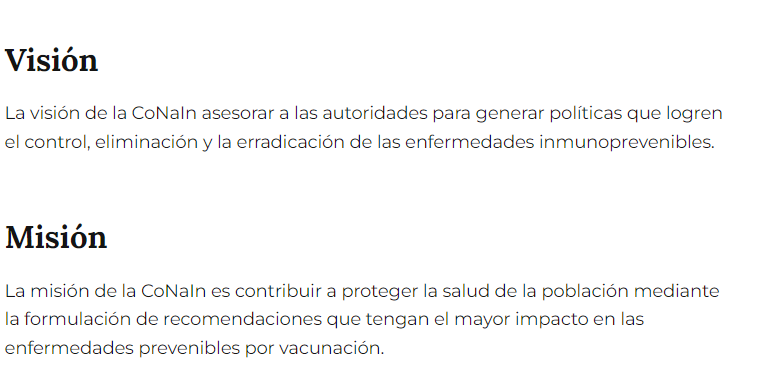 https://www.rcpi.ie/Healthcare-Leadership/NIAC
https://www.argentina.gob.ar/salud/inmunoprevenibles/comisiones-de-la-direccion-de-control-de-enfermedades-inmunoprevenibles
NITAG: Documentation Best Practices
15
Introduce the members
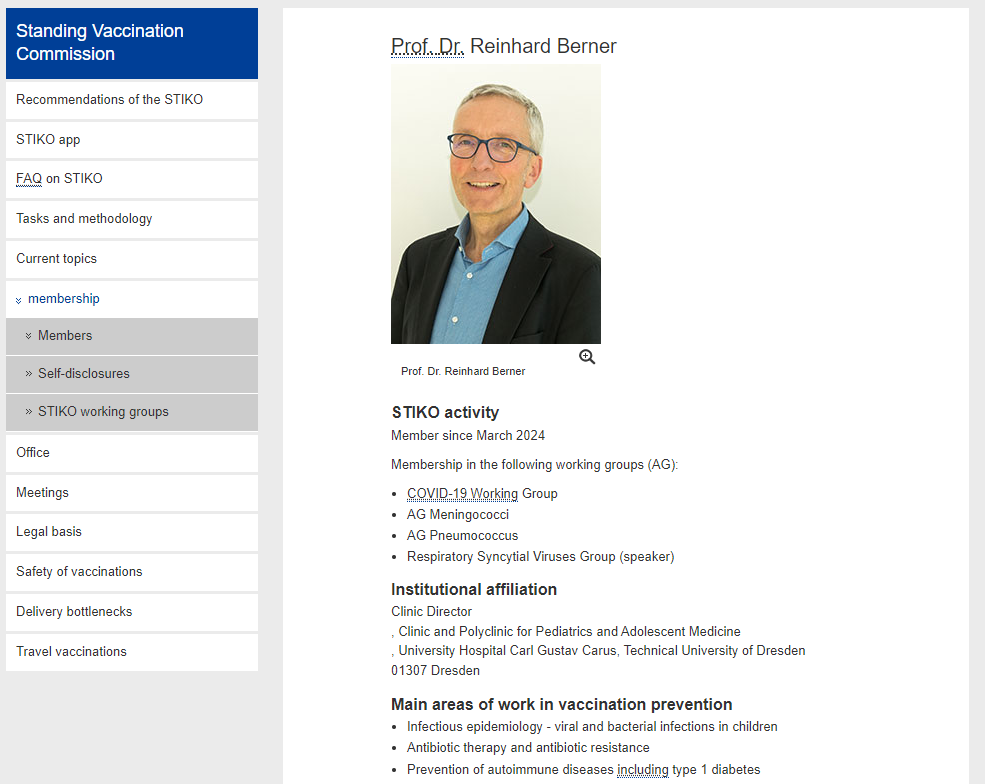 Make the work human
Promote the behind the scene work
Help recruit new members
Increase transparency
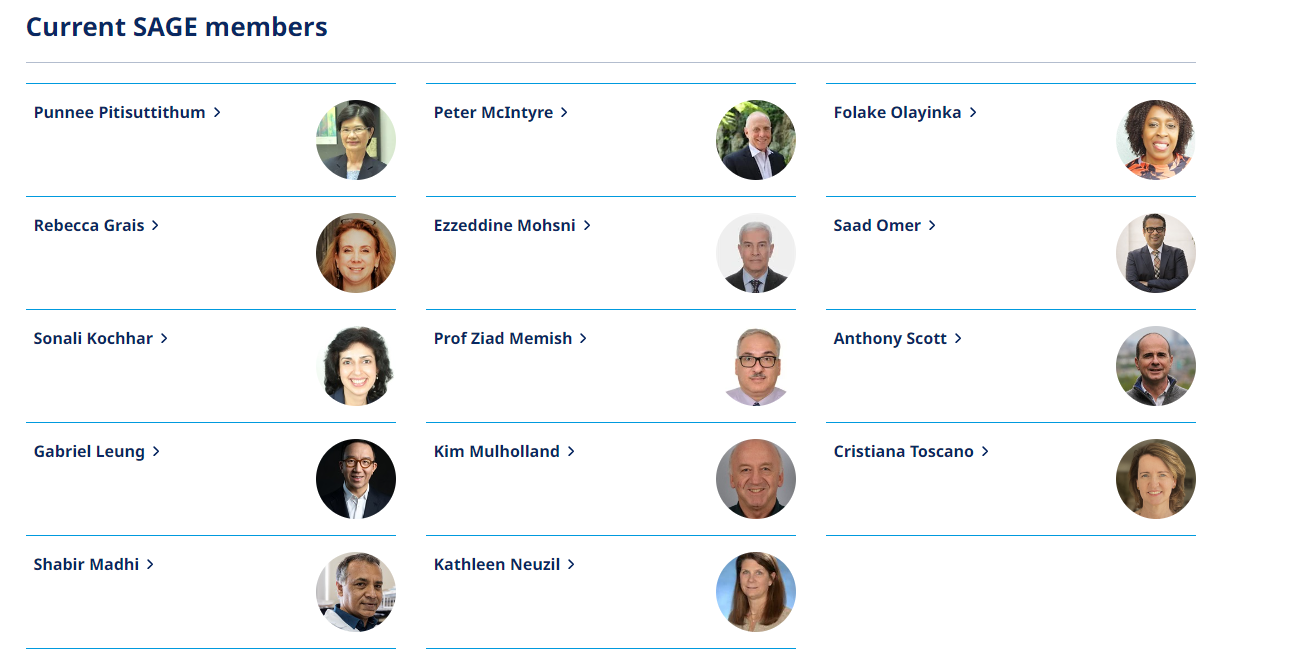 https://www.rki.de/DE/Content/Kommissionen/STIKO/Mitgliedschaft/Mitglieder/mitglieder_node.html
NITAG: Documentation Best Practices
16
Highlighting the latest recommendations
Show the NITAG is active

Flag recent updates to recommendations (especially useful in case of pandemic response, new vaccines) 

Straightfoward: most users are coming back to the NITAG website to find recommendations
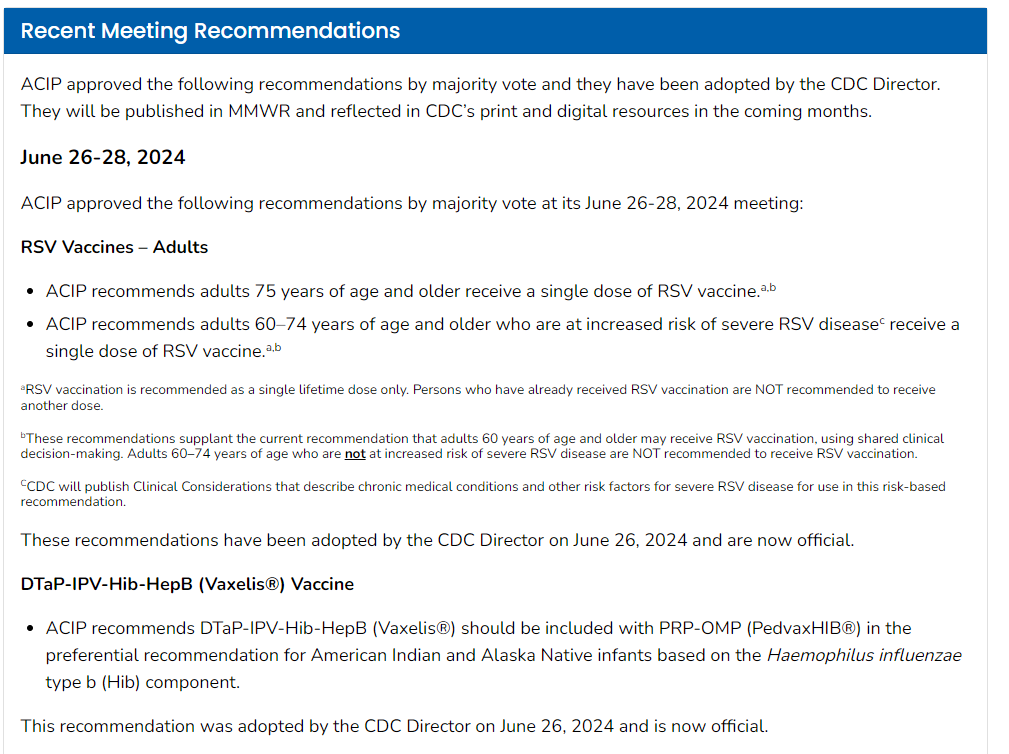 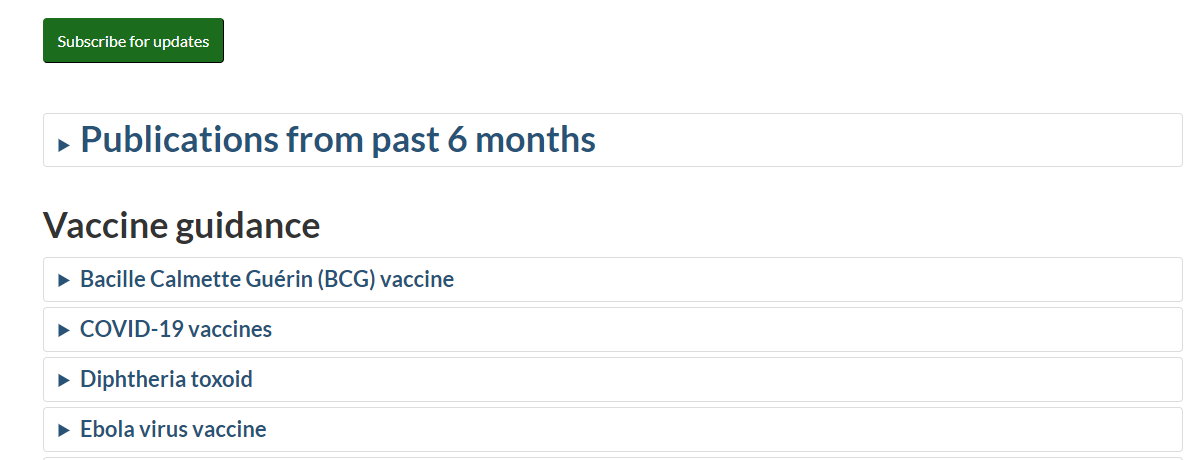 https://www.cdc.gov/vaccines/acip/recommendations.html
NITAG: Documentation Best Practices
17
Publication of recommendations (Optional)
WHO IS IT FOR?
Scientific community, researchers

	WHO DOCUMENTS IT? 
Can be initiated by the Secretariat, Chair or the Work Group Lead 

	PURPOSE
Provides technical details and rationale for decision
Lends credibility to recommendations
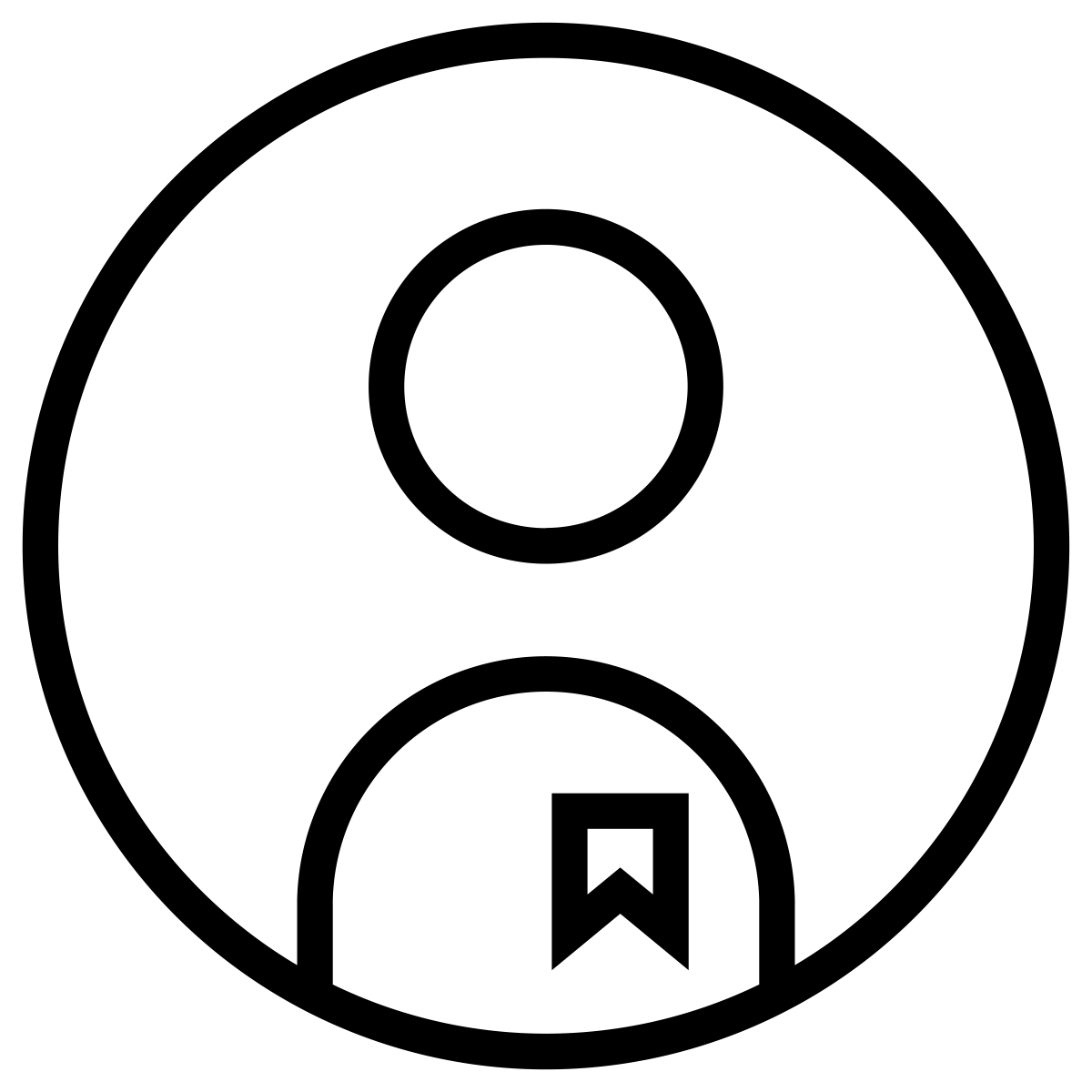 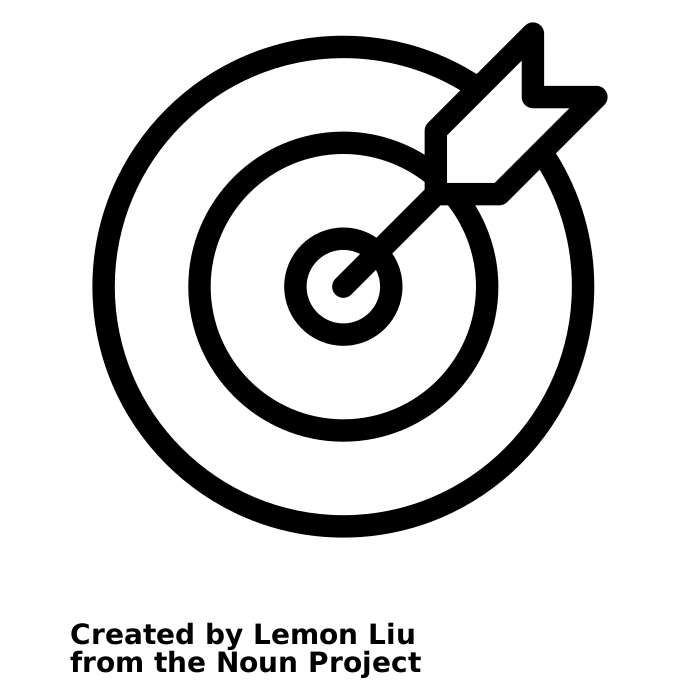 BENEFITS
Spreads awareness of ongoing updates in the field – e.g.: introduction of a new dose or significant change in vaccination dose to a specific population group, etc.
Visibility and credibility for your NITAG

	FORMAT
Depends on journal

	CONTENT
What does the scientific community need to know?
Vaccine, target population, age, doses, schedule, delivery strategy,  AEFI surveillance
Technical rationale
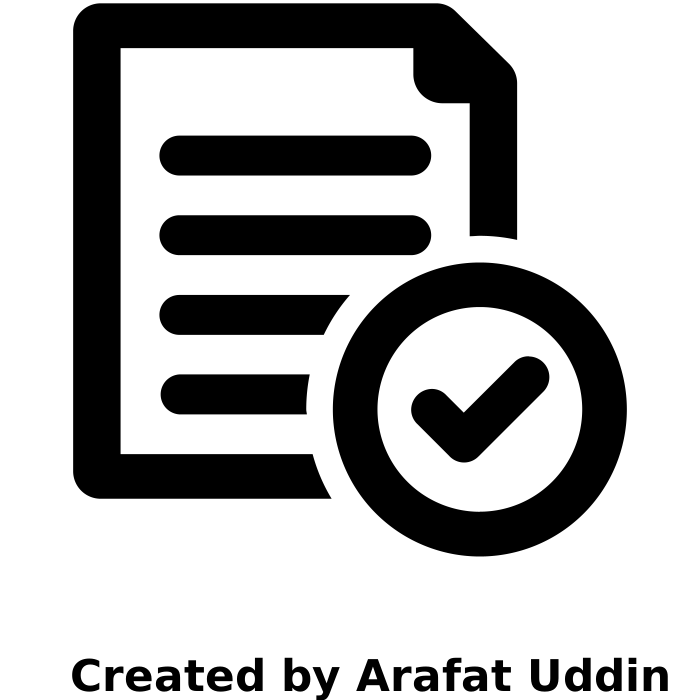 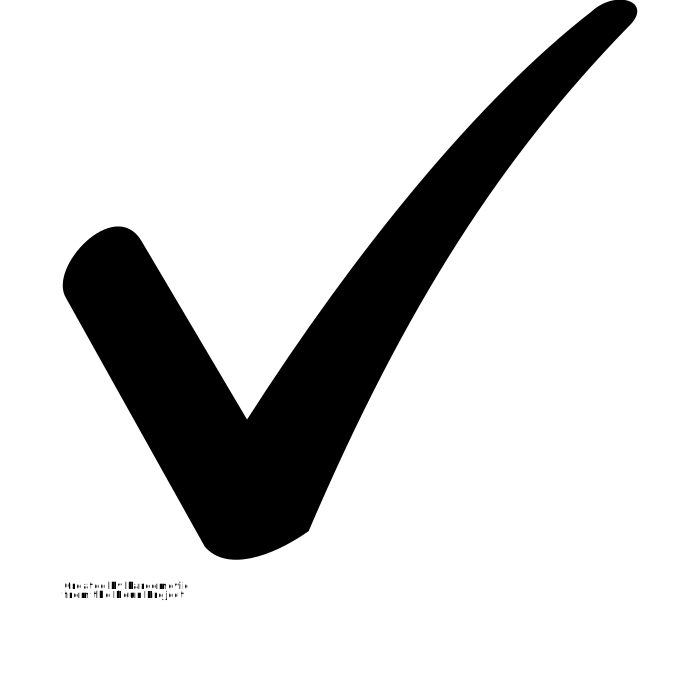 +
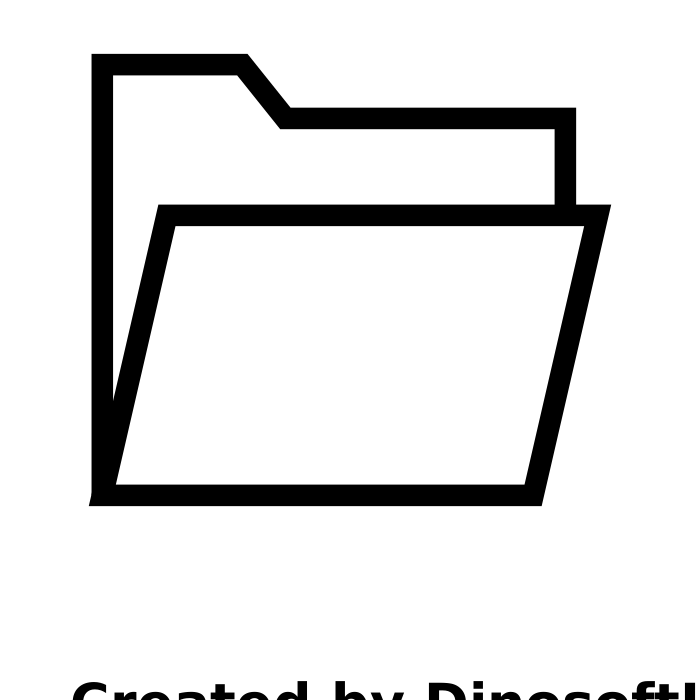 NITAG: Documentation Best Practices
18
Example
⤵️
Background paper to the decision to recommend the vaccination with the inactivated herpes zoster subunit vaccine in Germany
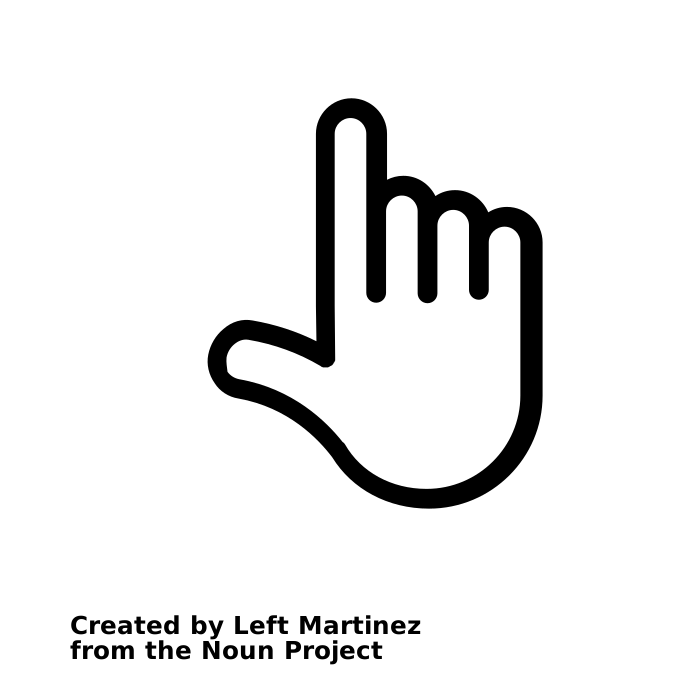 https://link.springer.com/content/pdf/10.1007%2Fs00103-019-02882-5.pdf
NITAG: Documentation Best Practices
19
Takeaway messages
Documentation is important
Within 24 hours, most people forget an average of 70% of new information  immediate and clear documentation is key
Documentation helps with visibility, credibility and smooth operations for all NITAGs
Standardize all your documentation templates to bring consistency and ensure smooth functioning 
Assign a person responsible to record and archive all documents
Designate a focal point at your NITAG and at the MoH to ease the communication channel and collaboration 
Record and archive all documents efficiently
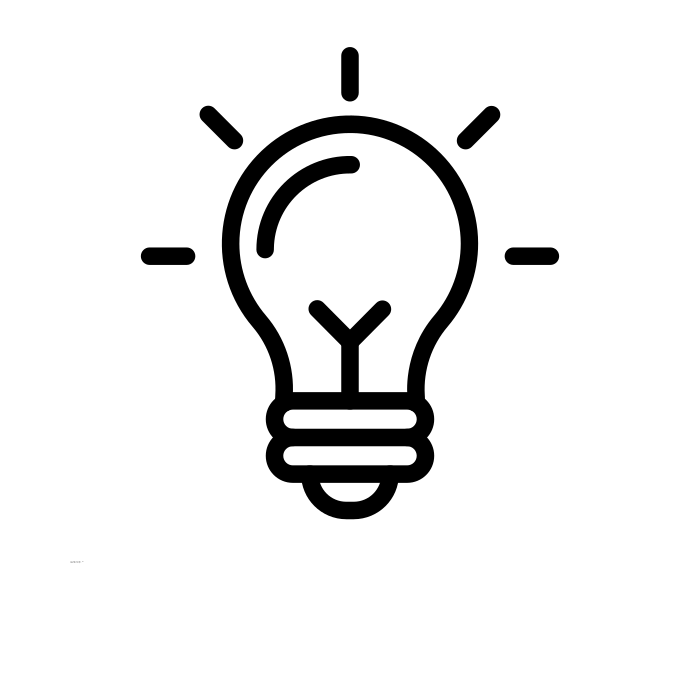 NITAG: Documentation Best Practices
20
Thank you for your attention!
Immunization, Vaccines and Biologicals
21